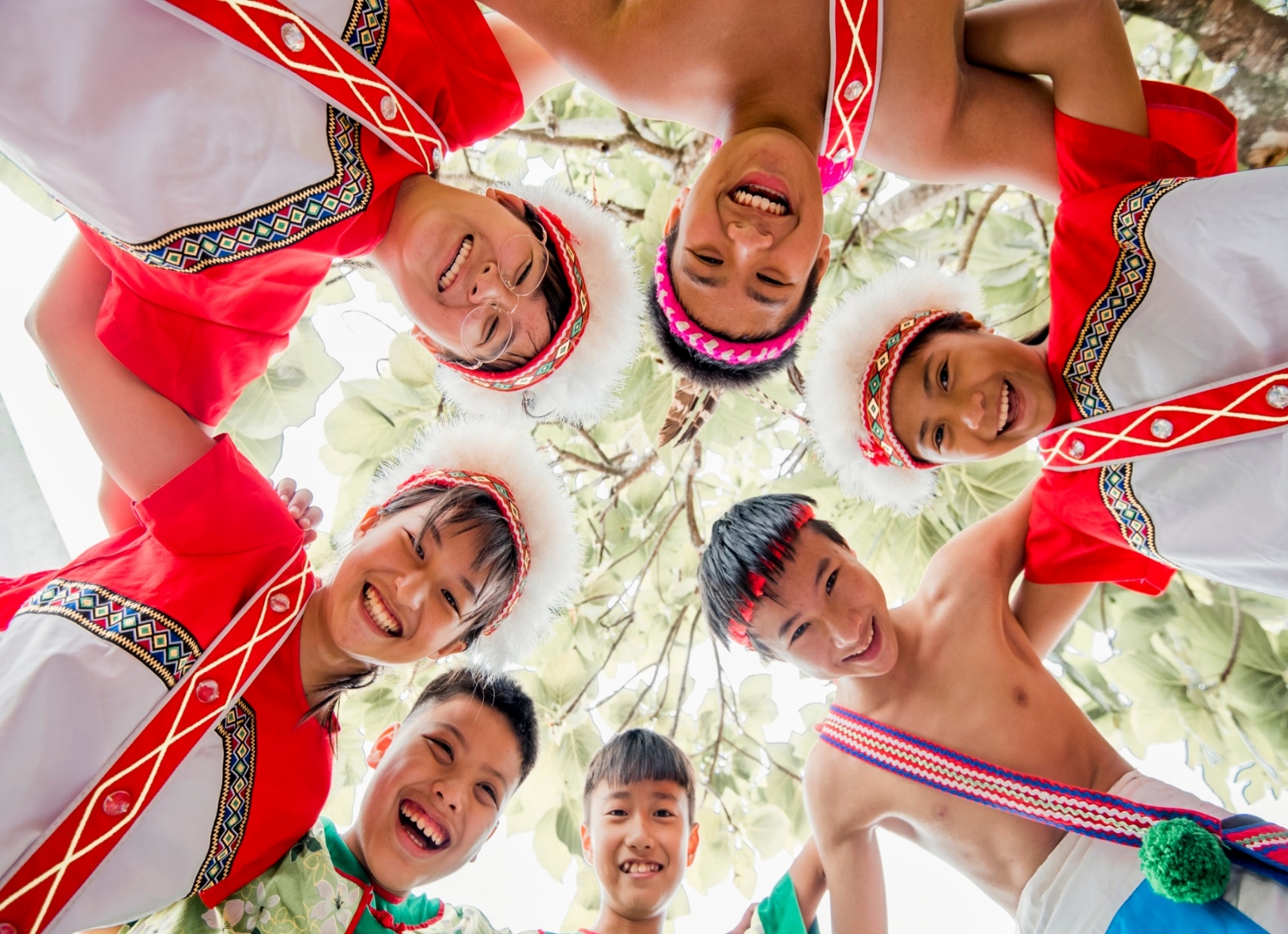 110學年臺灣母語日訪視評鑑
大榮國小簡報
報告人:張嘉真
110學年臺灣母語日訪視評鑑
鼓勵師生參與認證
學校基本資料
母語日辦理情形
本土語實施概況
推展本土語特色
1
4
5
2
3
大榮國小
110學年臺灣母語日訪視評鑑
學校基本資料-族群比例
大榮國小
110學年臺灣母語日訪視評鑑
學校資料-本土語課程選修比例
大榮國小
*太魯閣族1位選修閩語:雙親歿隔代教養；1位選修阿美語(父親)
*布農族四位都選修阿美語:  三兄弟選修阿美(母親)；一位女生父母離異隨父(阿美族)
110學年臺灣母語日訪視評鑑
本土語實施概況
大榮國小
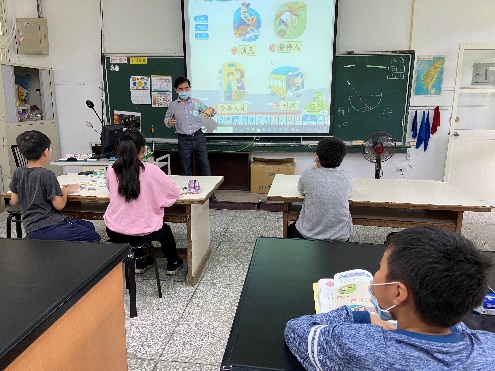 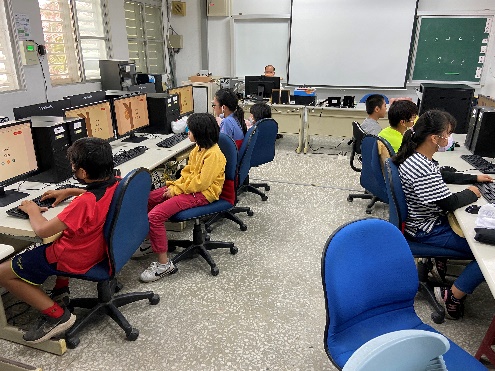 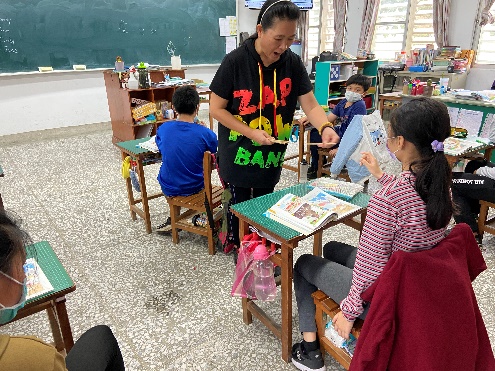 110學年臺灣母語日訪視評鑑
110-111年校內師生參與認證概況
大榮國小
110學年臺灣母語日訪視評鑑
大榮國小
母語日辦理情形-本土語相關網站連結
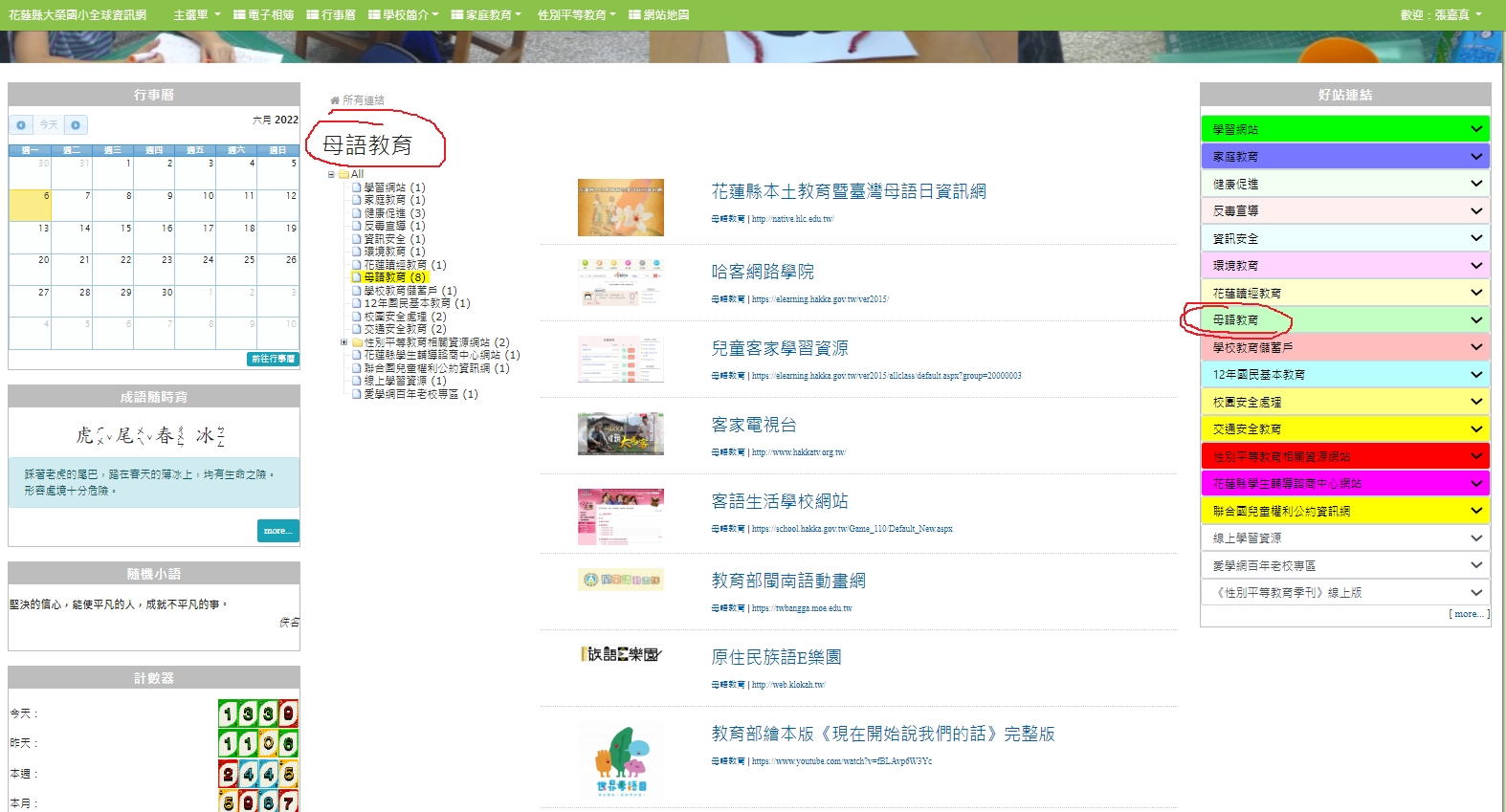 110學年臺灣母語日訪視評鑑
大榮國小
母語日情境與設備-母語圖書櫃
閩南語區
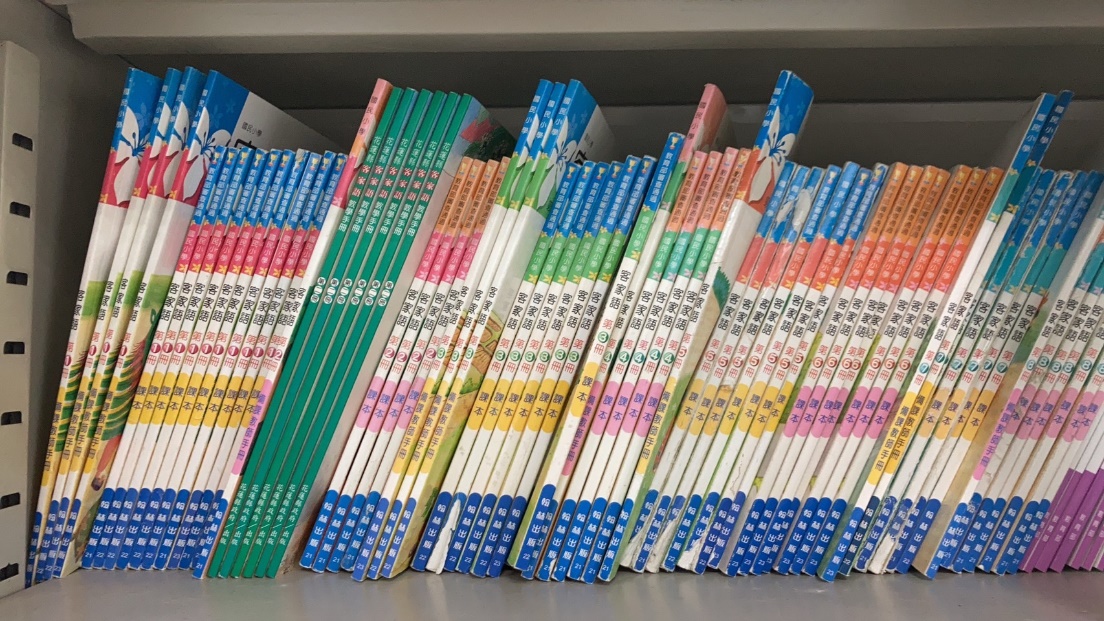 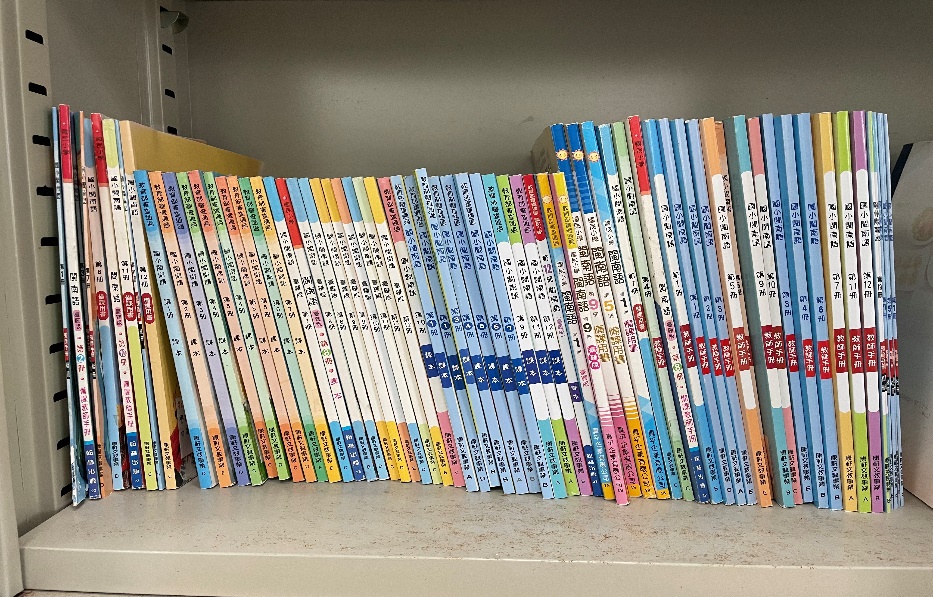 客語區
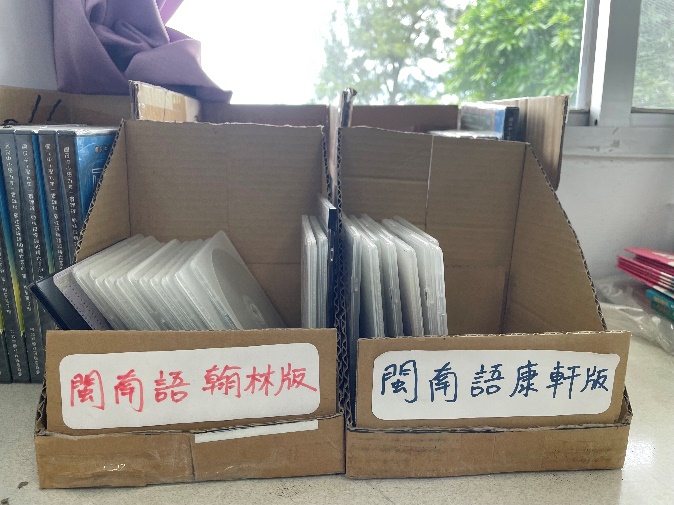 阿美語區
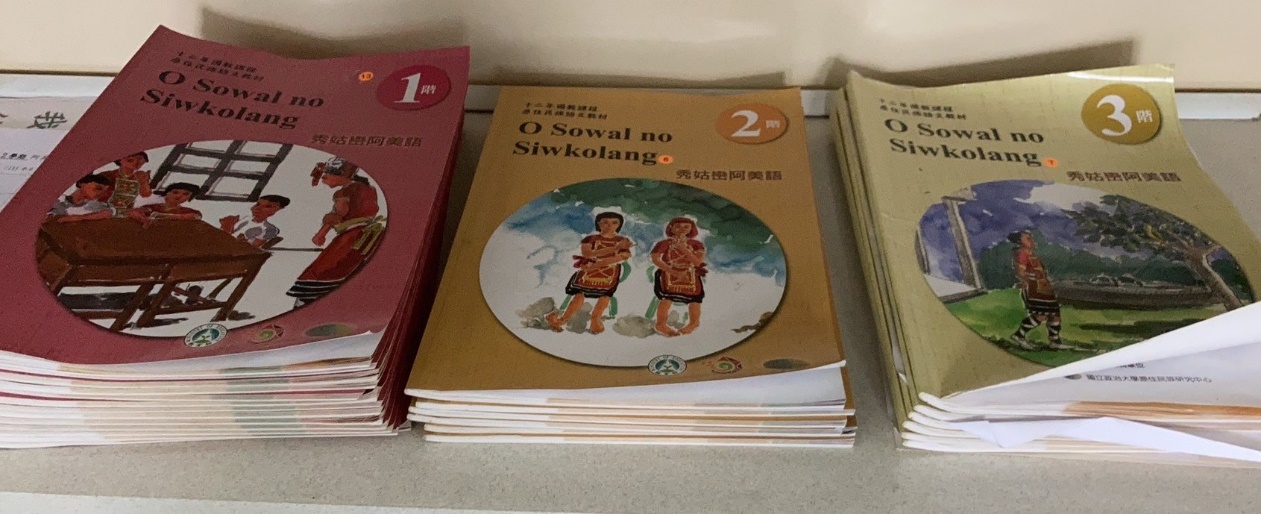 110學年臺灣母語日訪視評鑑
母語日情境與設備-母語布告欄定期更新
大榮國小
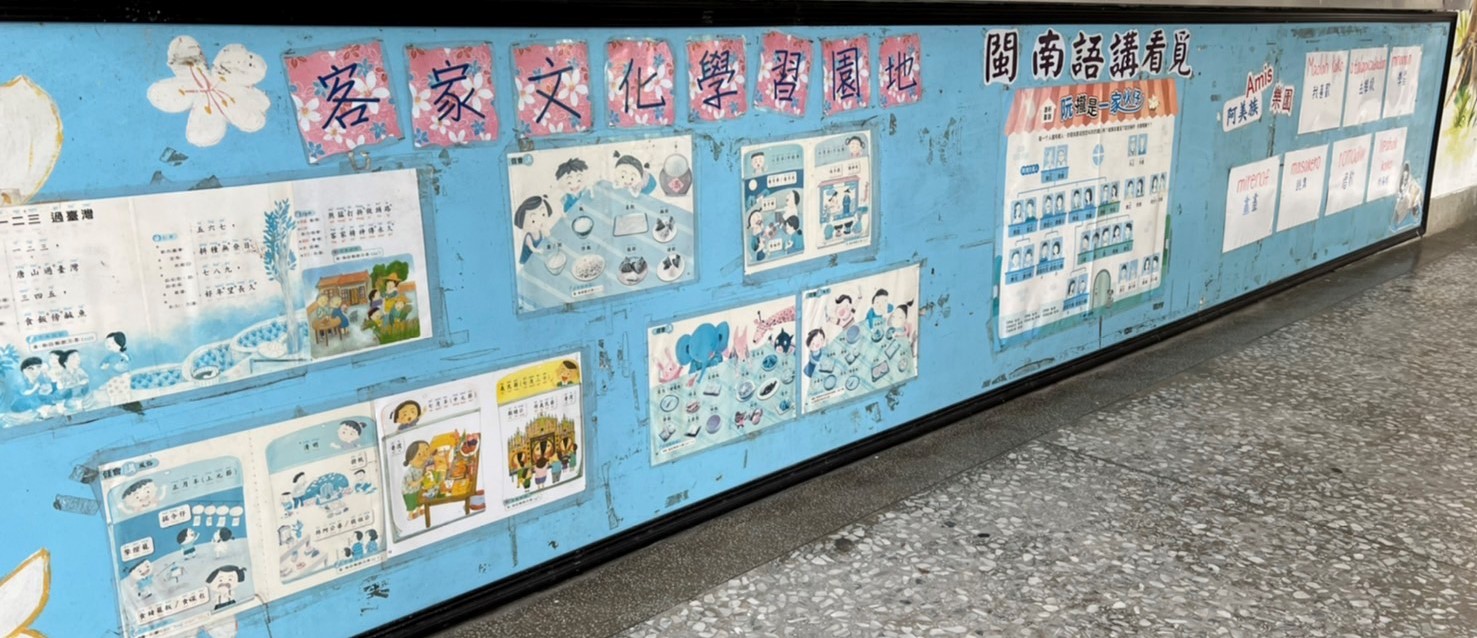 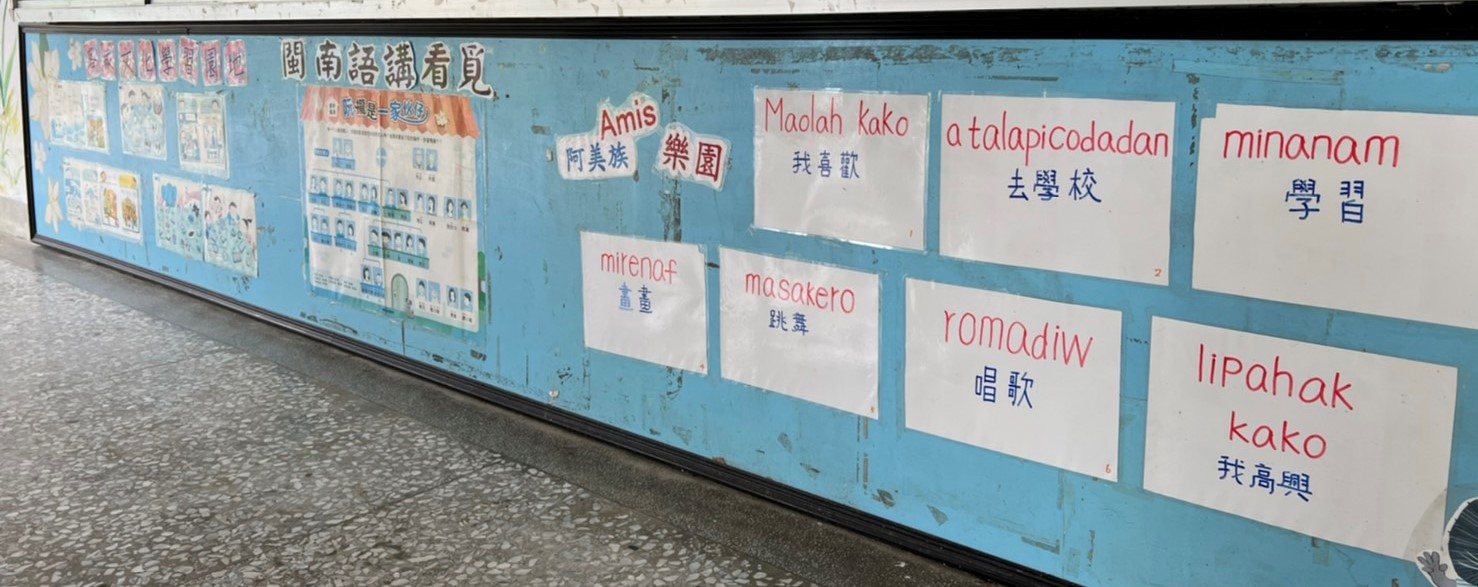 110學年臺灣母語日訪視評鑑
大榮國小
母語日規劃-每月一次的母語朗讀或展演
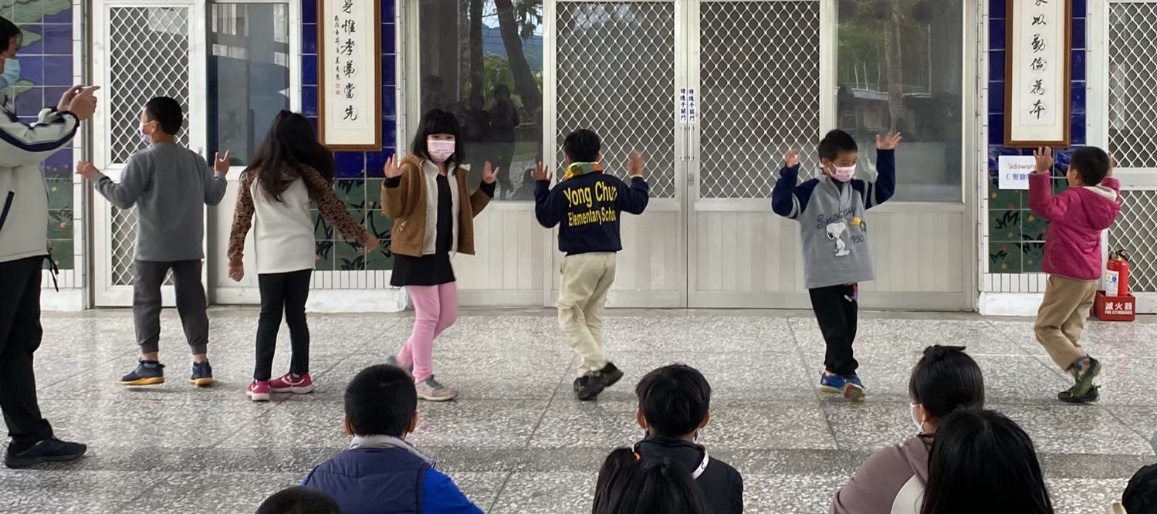 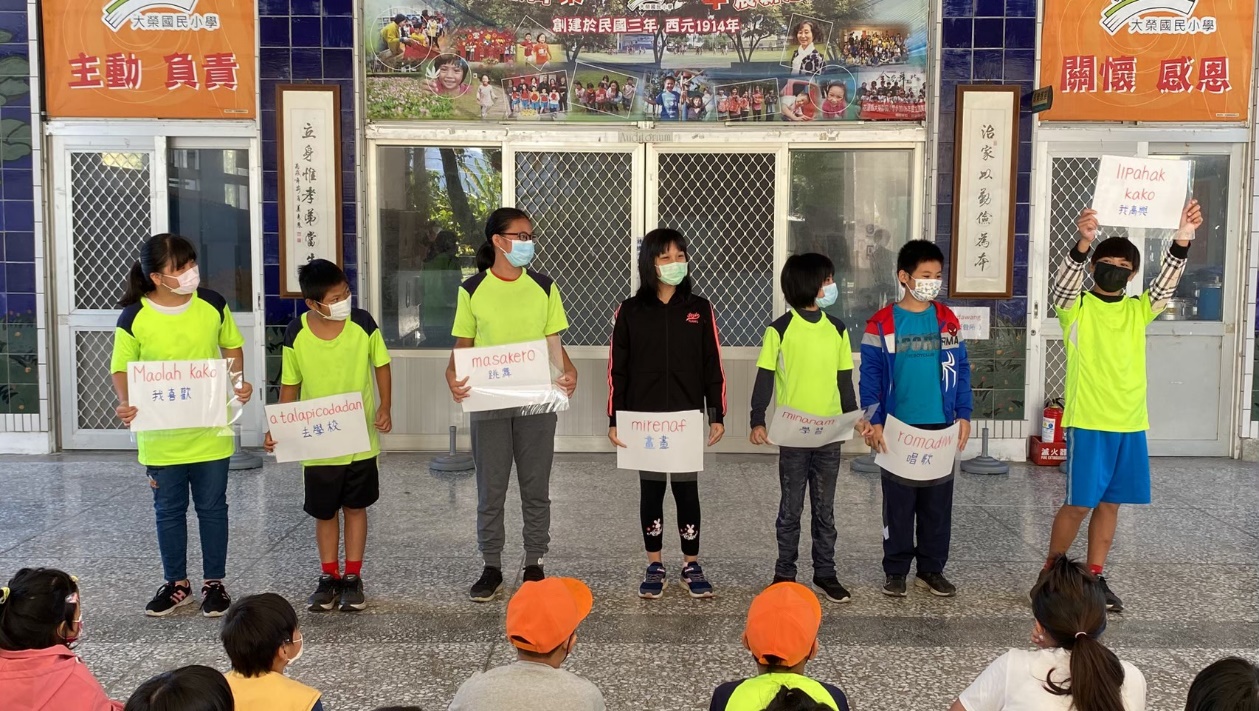 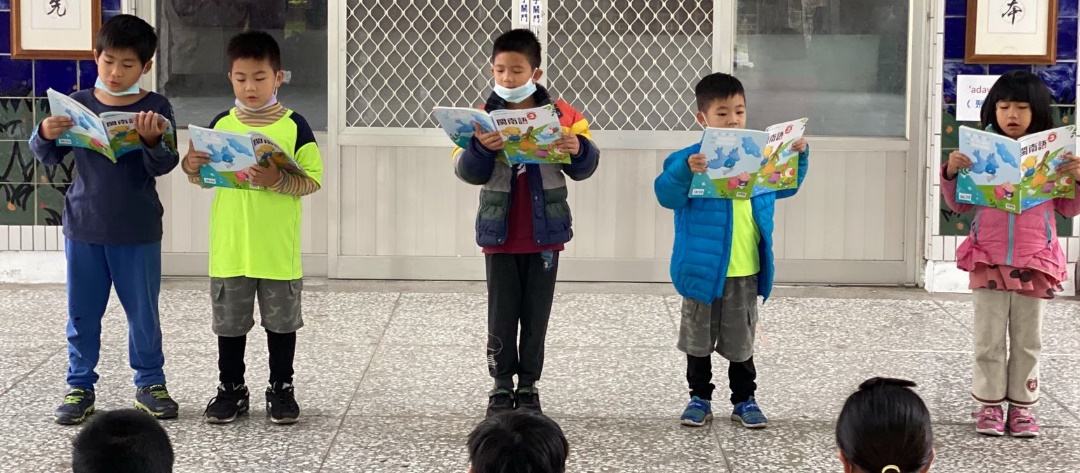 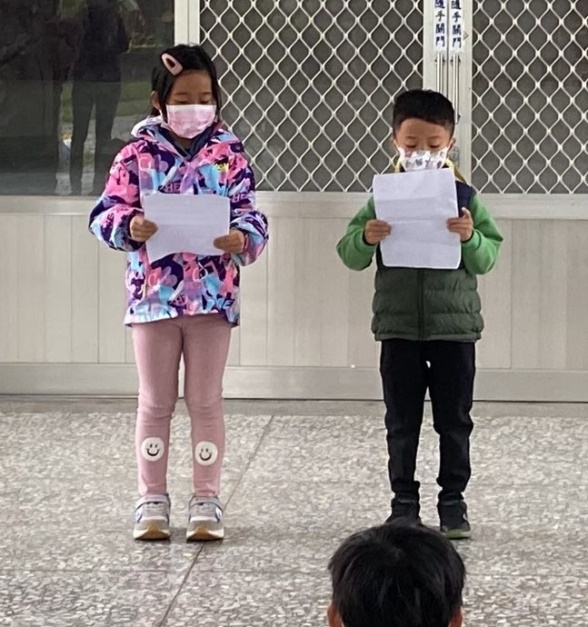 感謝本土語老師們
用心指導
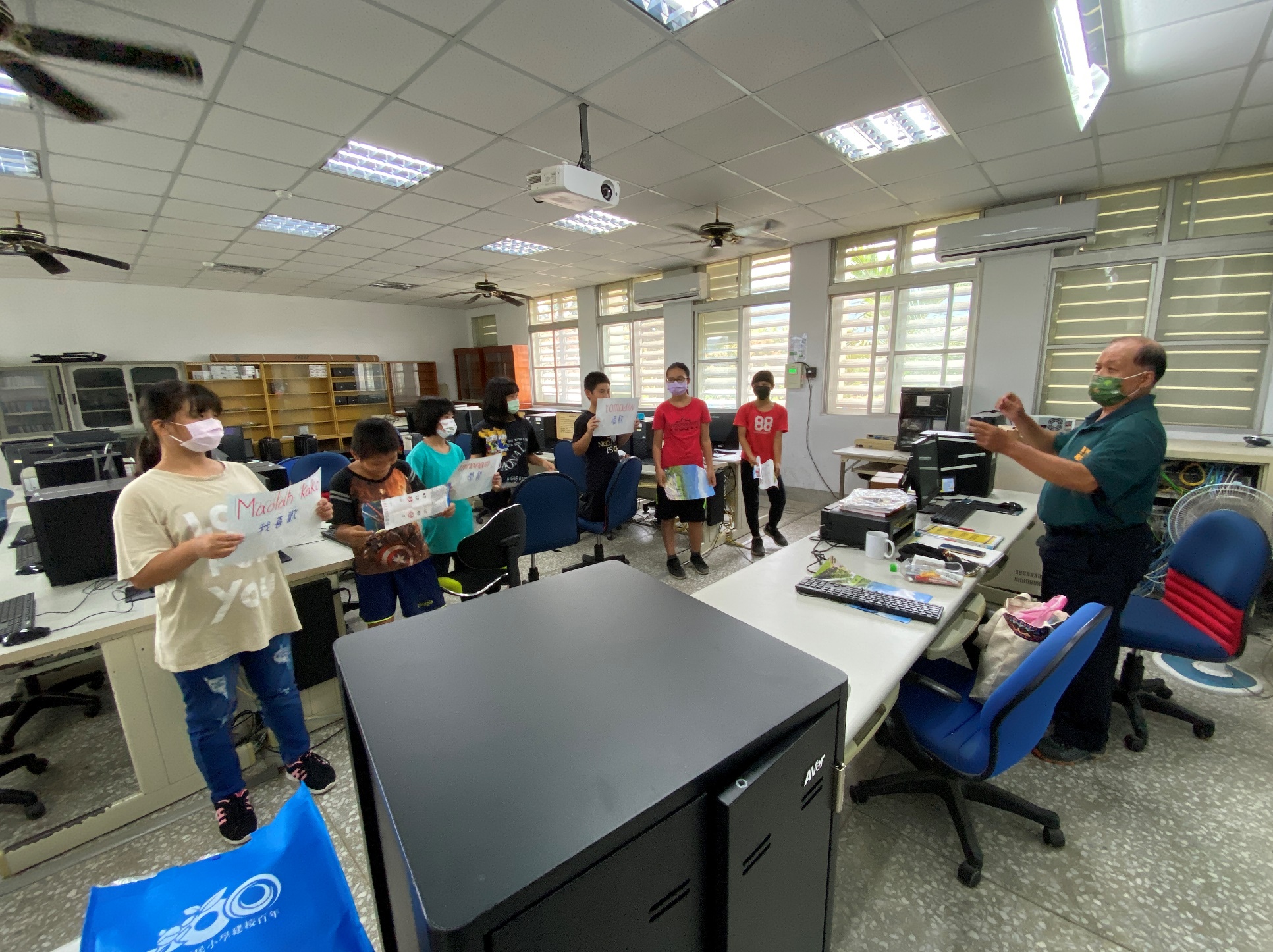 讓孩子們
勇於上台展現母語
110學年臺灣母語日訪視評鑑
大榮國小
母語日辦理情形-每年的本土語猜燈謎活動
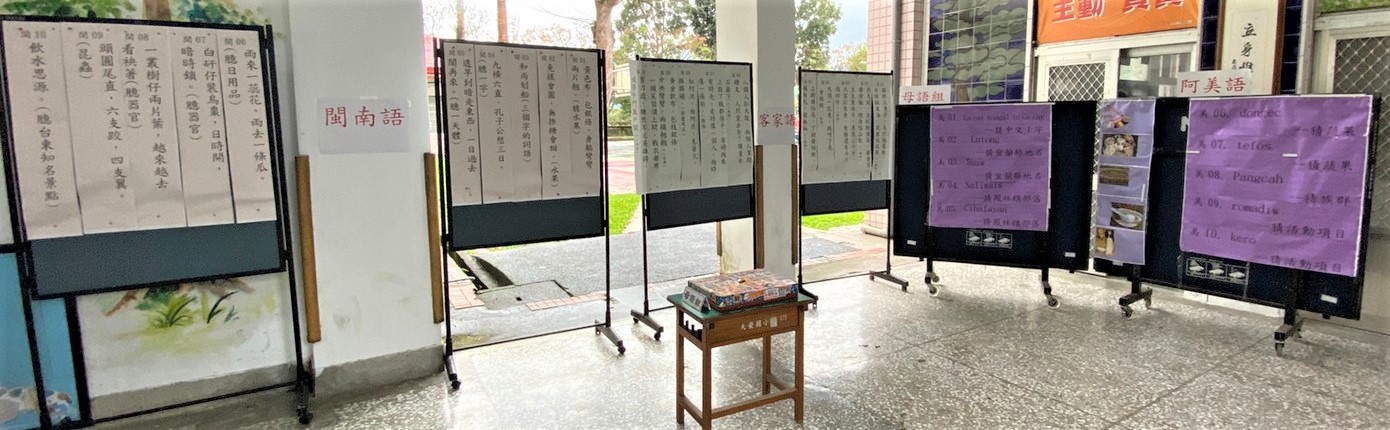 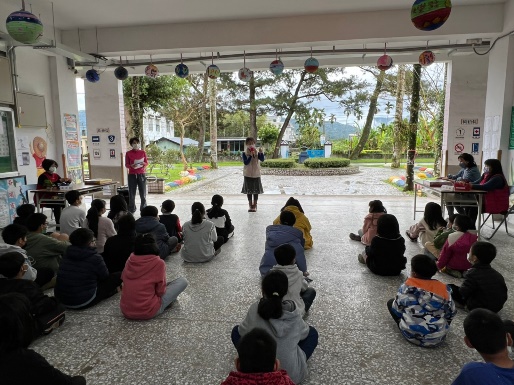 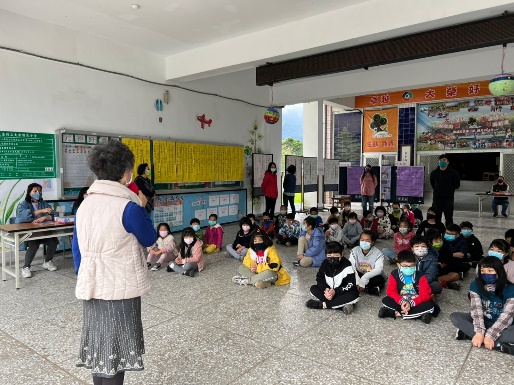 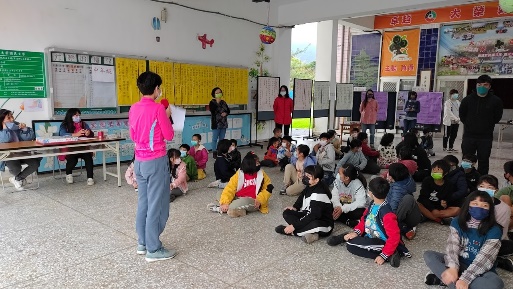 110學年臺灣母語日訪視評鑑
大榮國小
母語日辦理情形-本土語猜燈謎活動
阿美語區
客語區
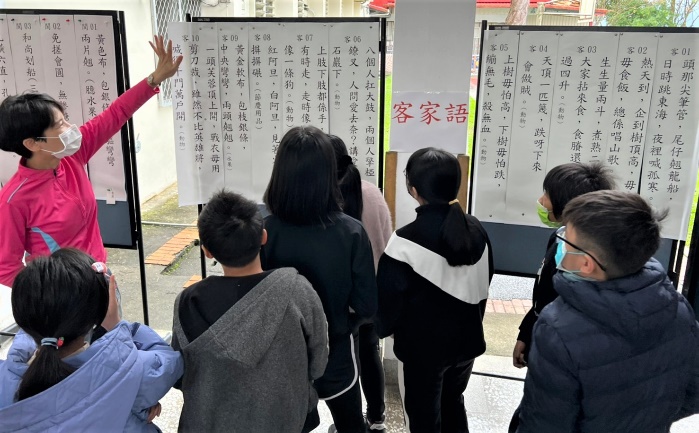 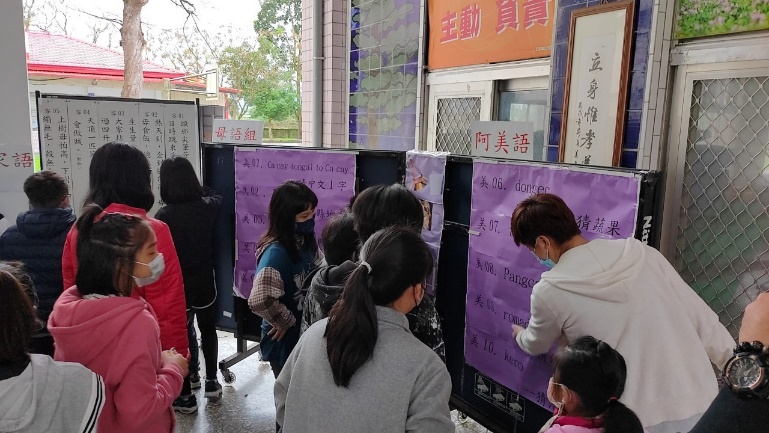 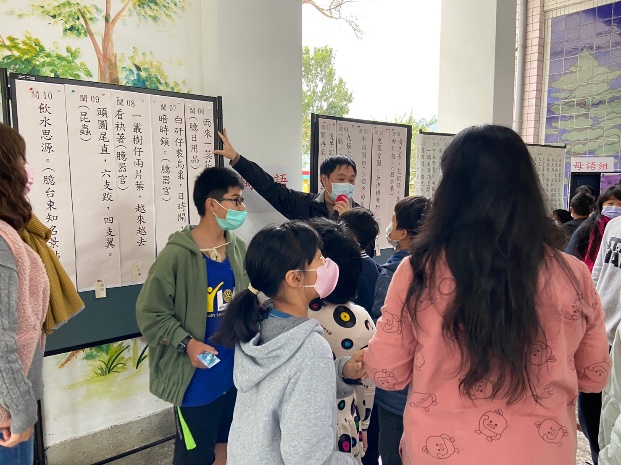 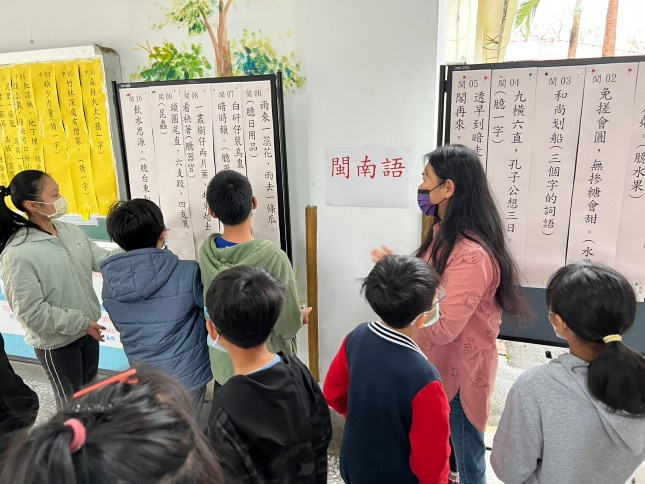 閩語區
閩語區
110學年臺灣母語日訪視評鑑
母語日辦理情形
大榮國小
親職座談會-新住民文化交流
大榮小
越南文化與美食體驗
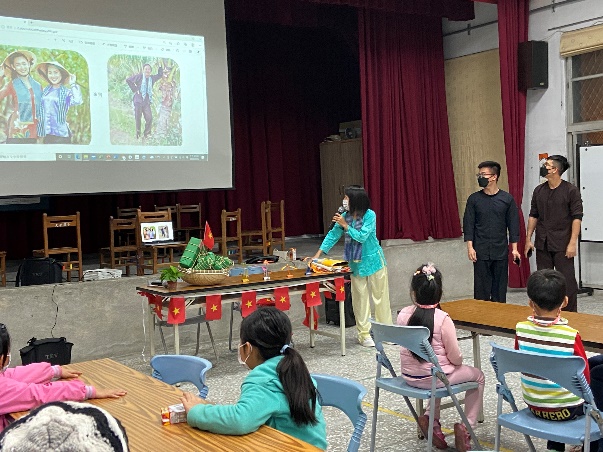 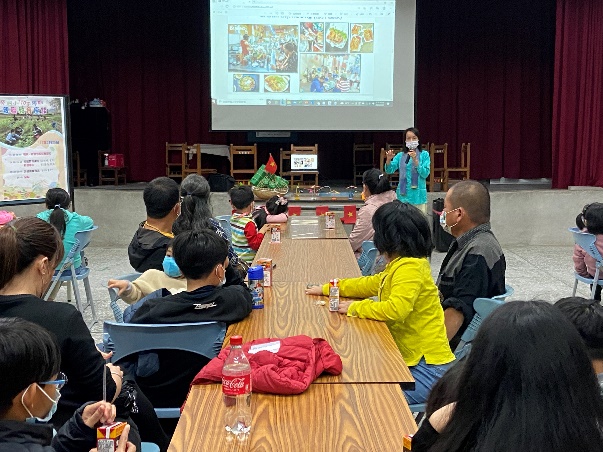 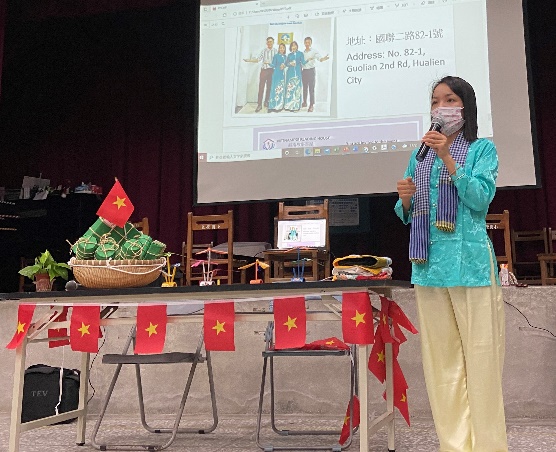 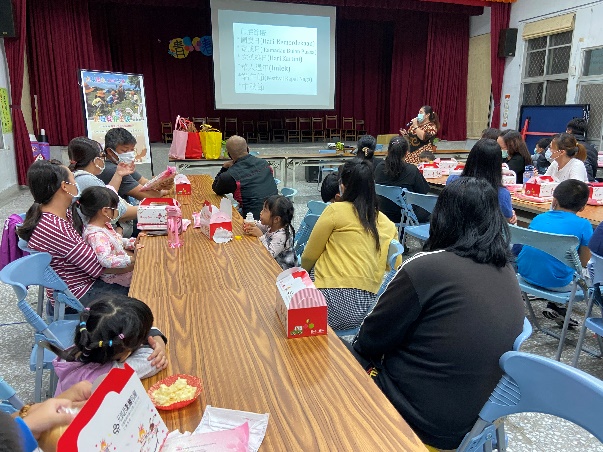 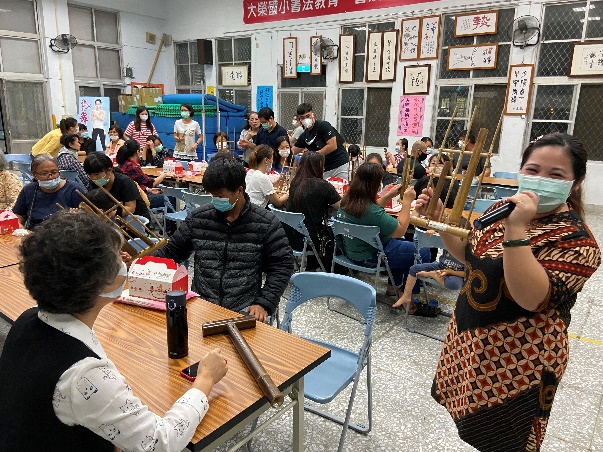 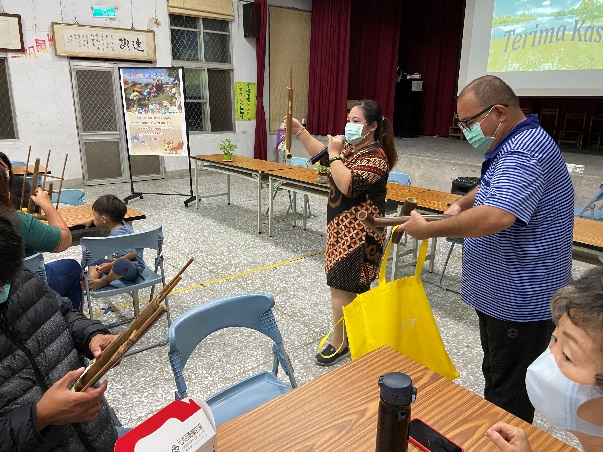 親子同樂-印尼美食與樂器
110學年臺灣母語日訪視評鑑
母語日辦理情形-課間活動-閩客原舞蹈
大榮國小
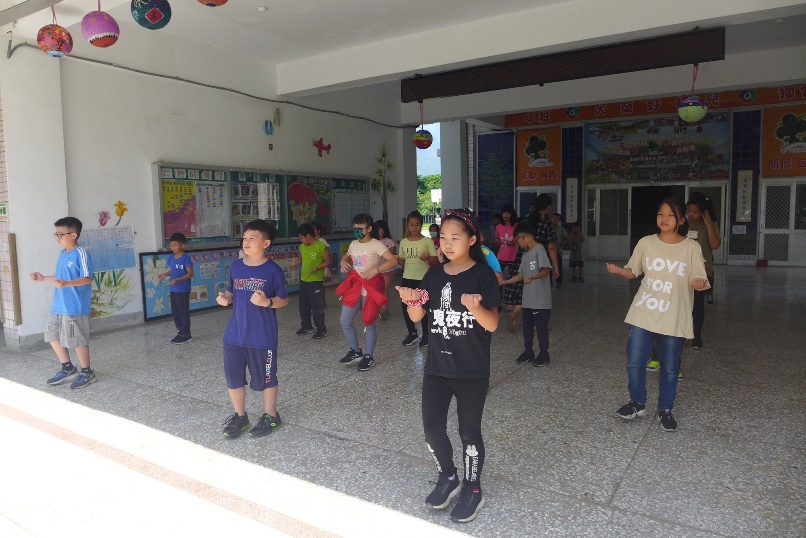 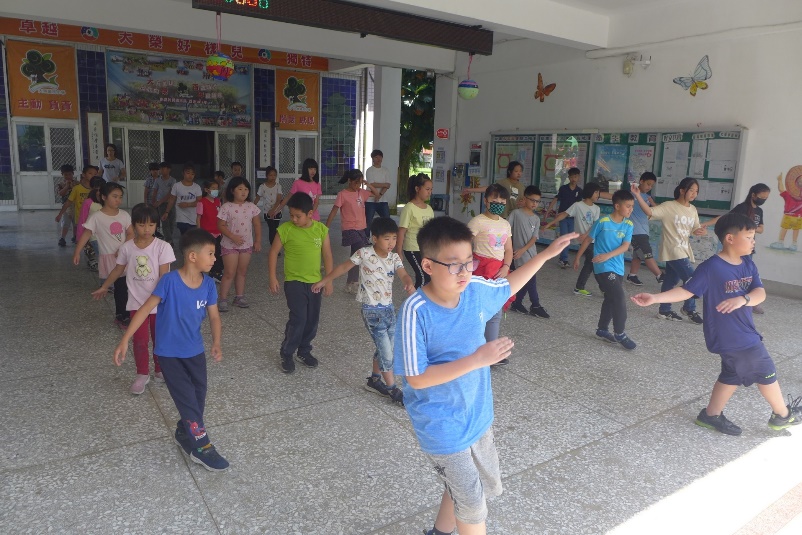 阿美恰恰
阿爸牽水牛
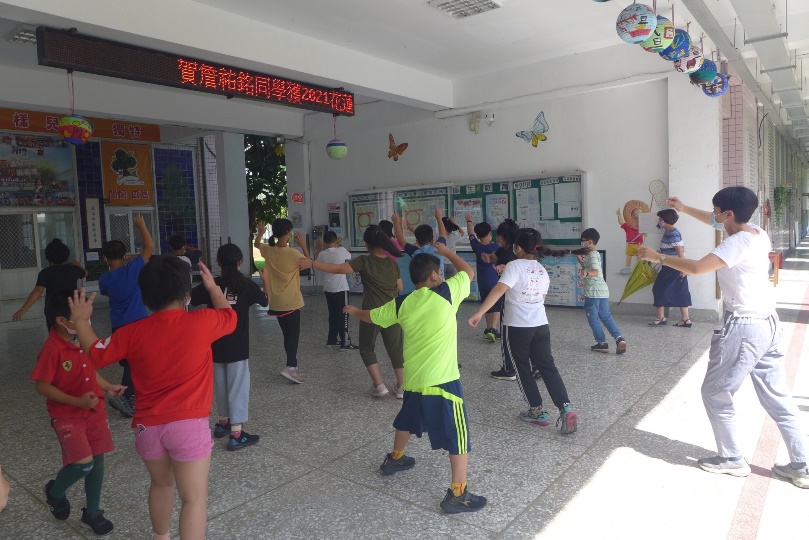 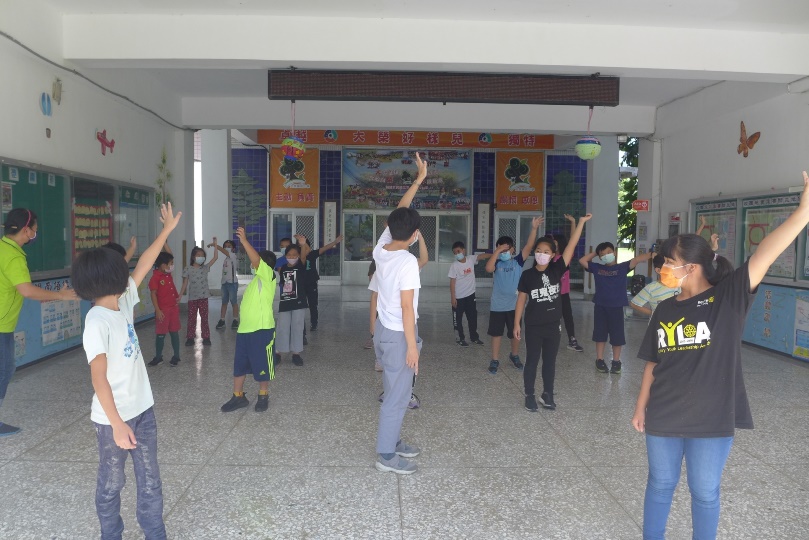 蜈蚣蟲
110學年臺灣母語日訪視評鑑
本土語課程推動
大榮國小
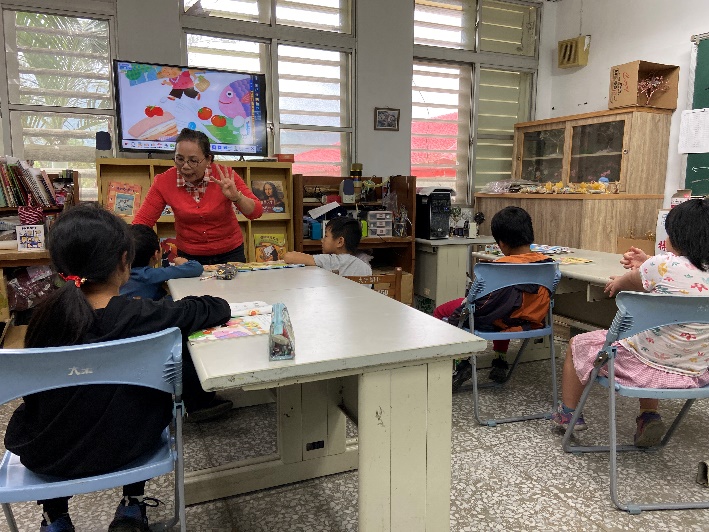 本土語公開課-閩語
大榮小
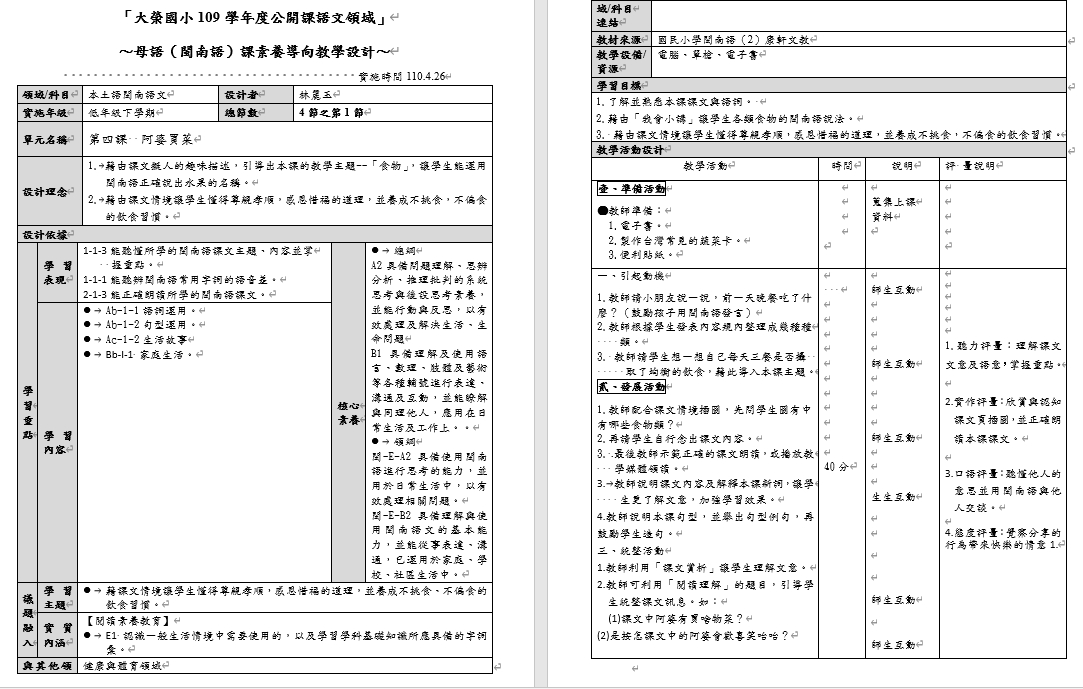 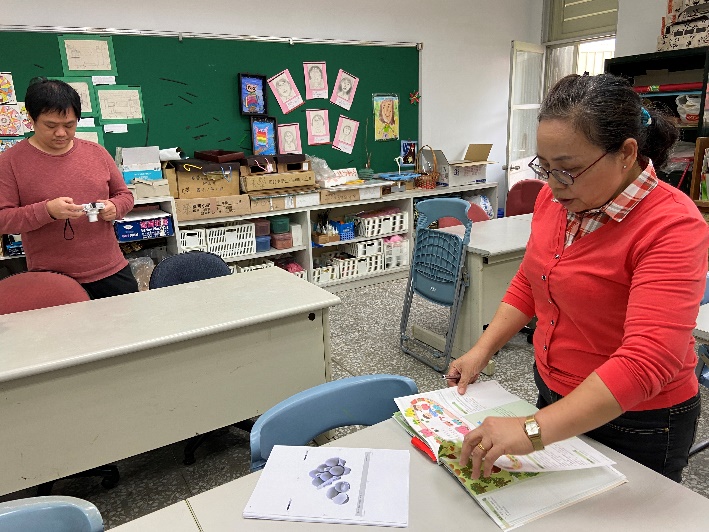 110學年臺灣母語日訪視評鑑
本土語課程推動
大榮國小
本土語公開課-阿美語
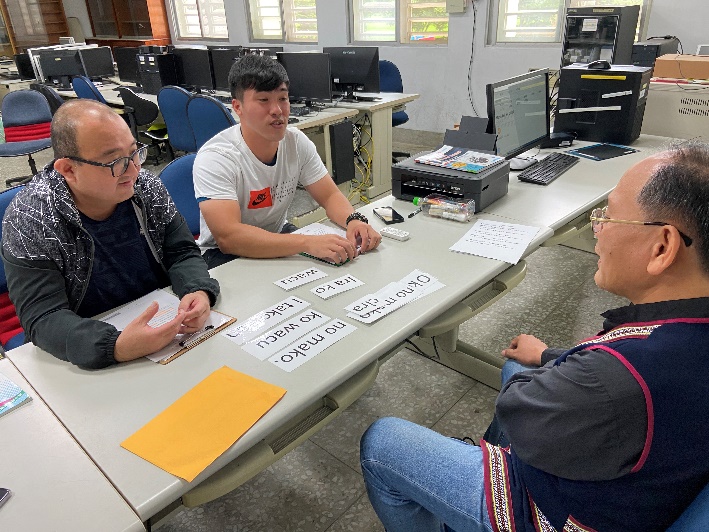 大榮小
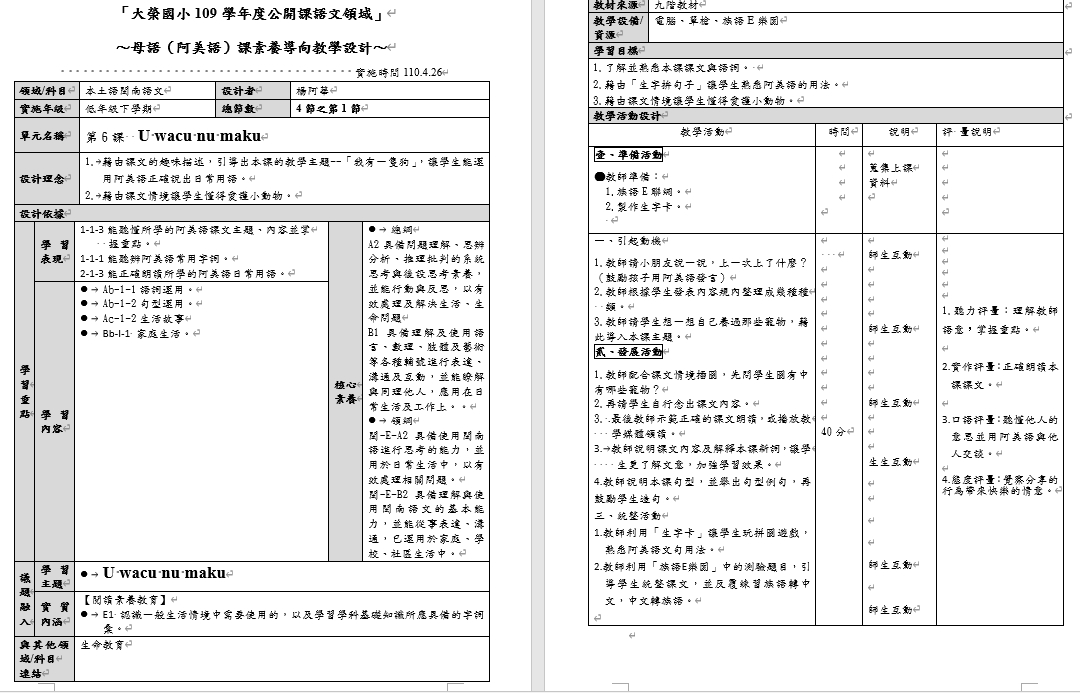 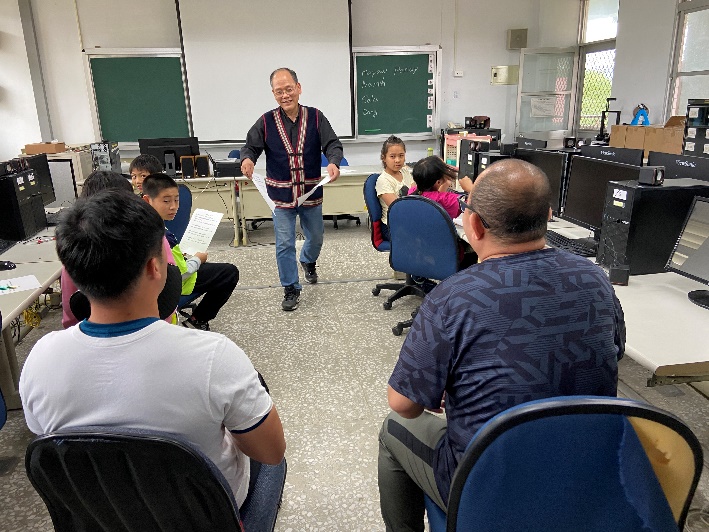 110學年臺灣母語日訪視評鑑
本土語課程推動
大榮國小
本土語公開課-客語
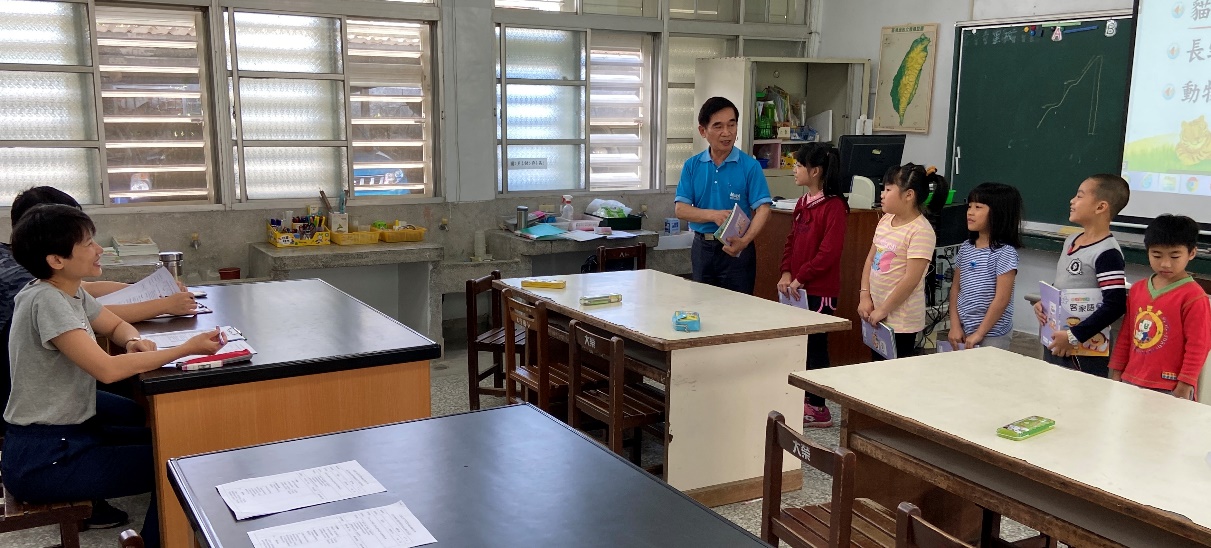 大榮小
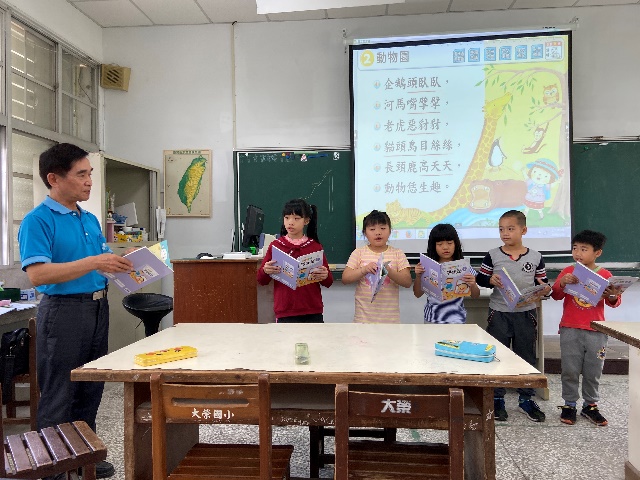 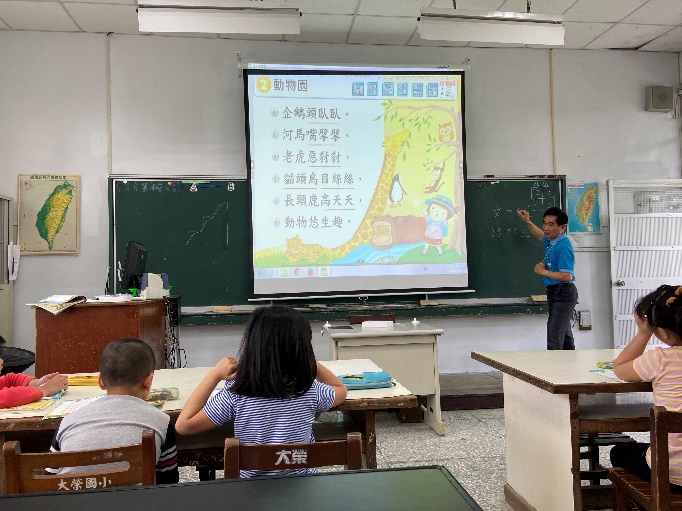 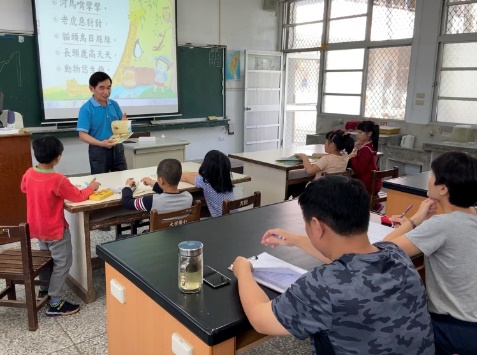 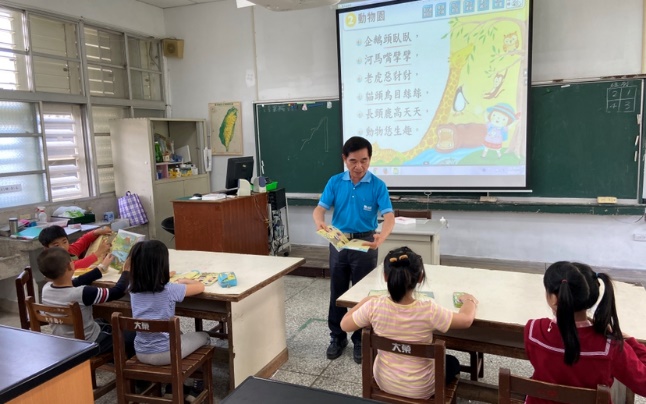 110學年臺灣母語日訪視評鑑
本土語課程推動
大榮國小
本土語課-停課不停學-閩語線上同步
大榮小
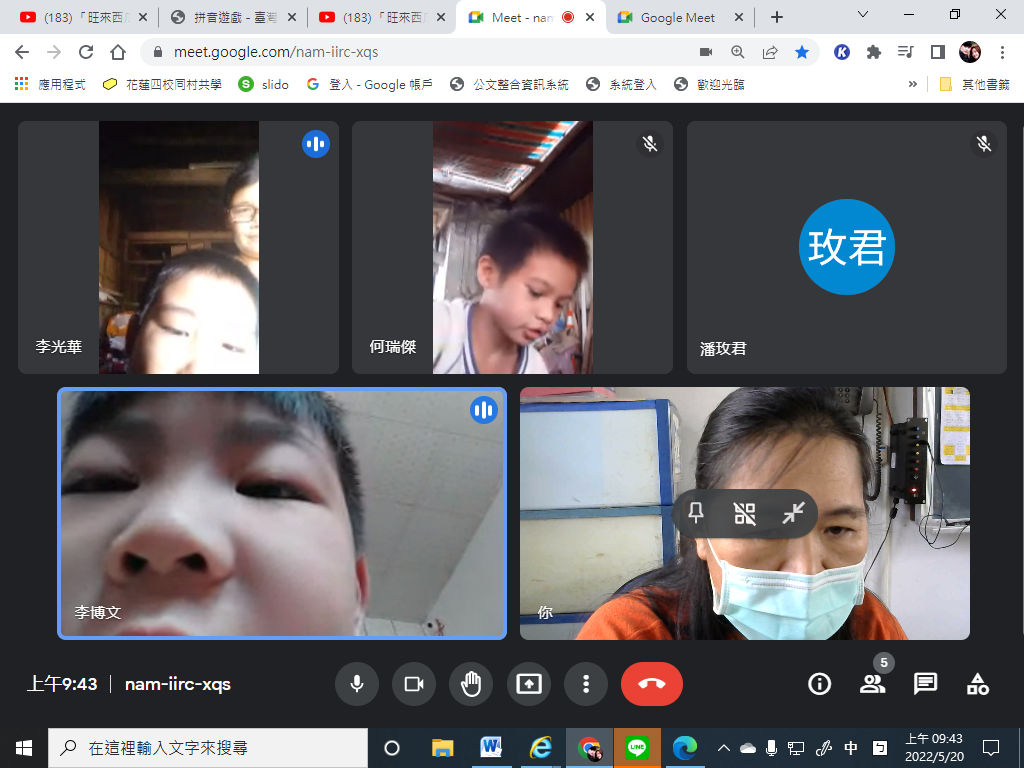 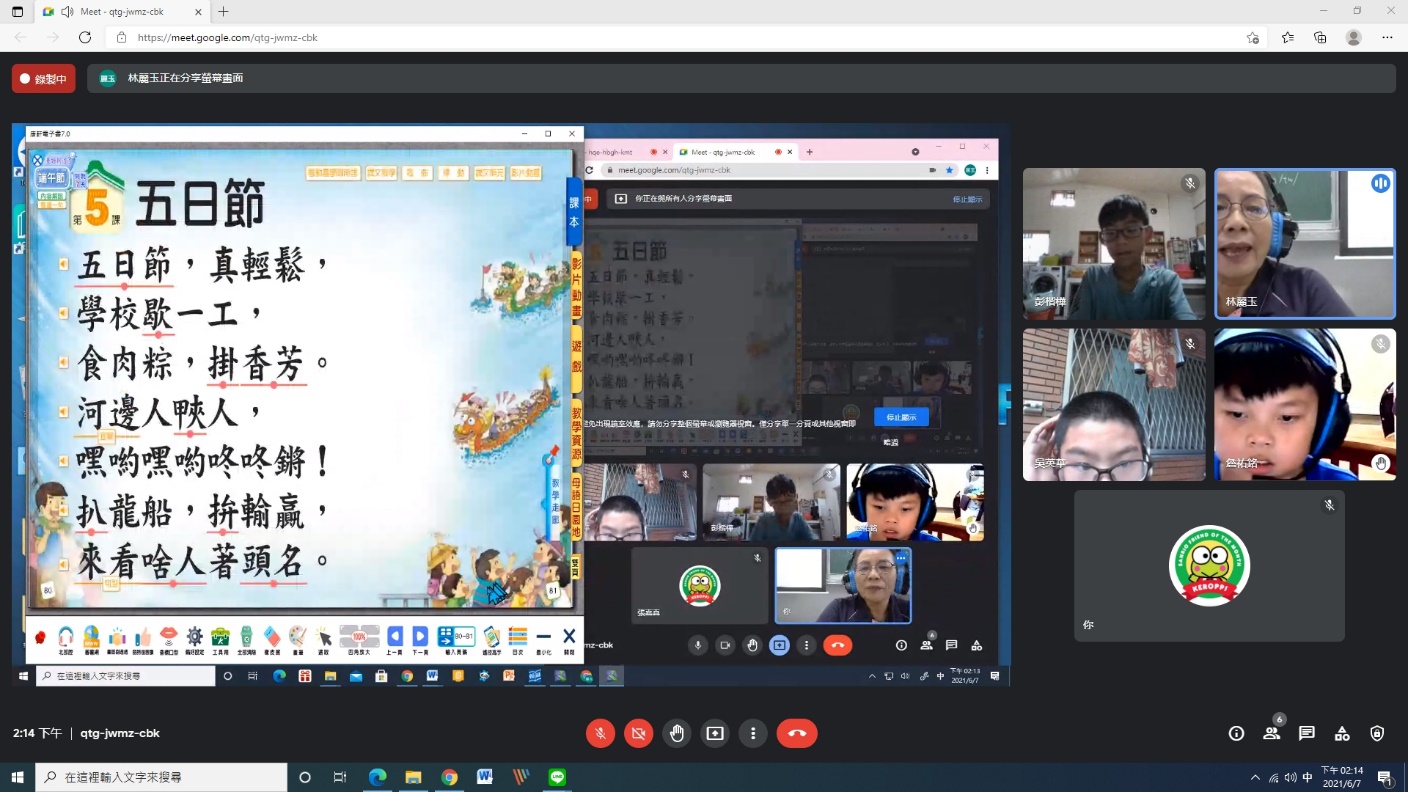 110學年臺灣母語日訪視評鑑
本土語課程推動
大榮國小
本土語課-停課不停學-客語線上同步
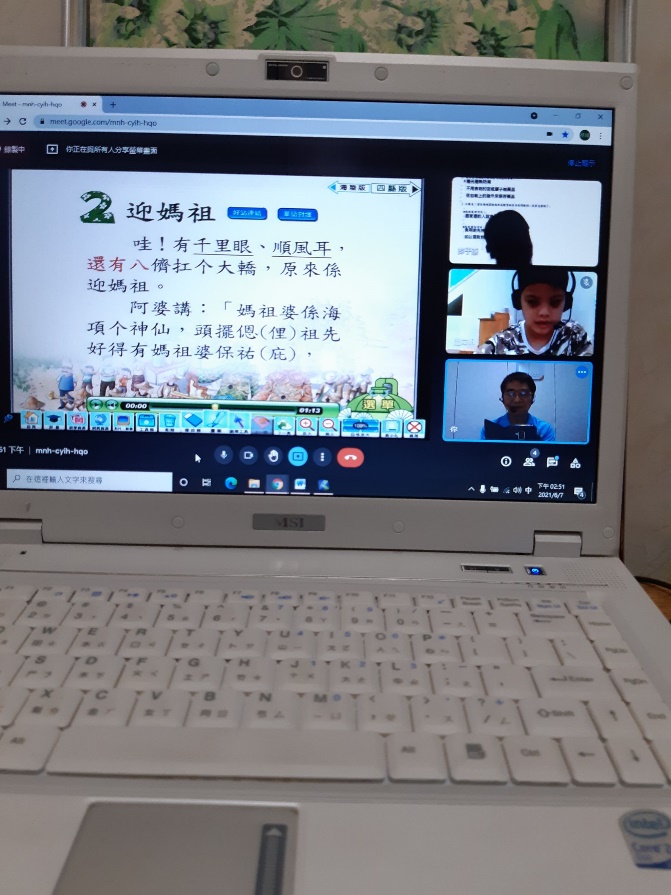 大榮小
超強宋老師!
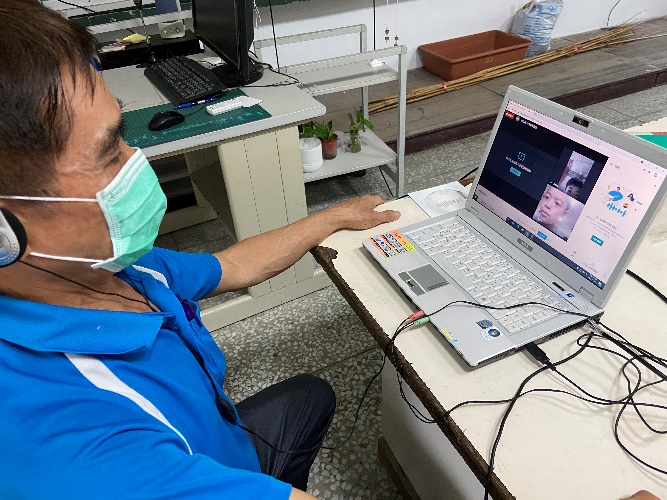 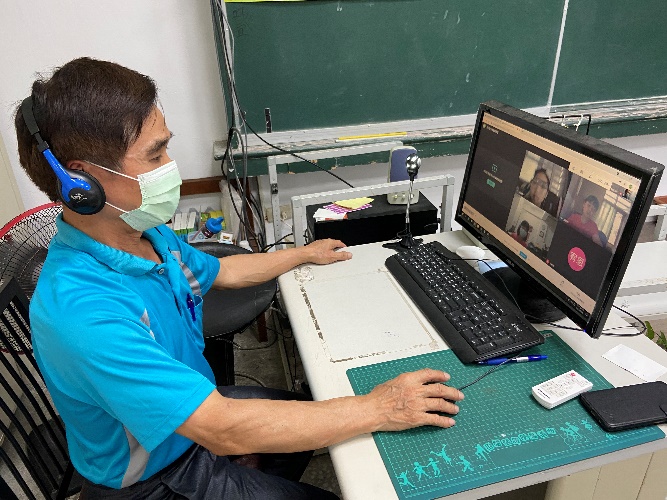 在校使用自己電腦!!
在家線上教學!!!
在校使用學校電腦!
110學年臺灣母語日訪視評鑑
本土語課程推動
大榮國小
本土語課-停課不停學-阿美語非同步教學
大榮小
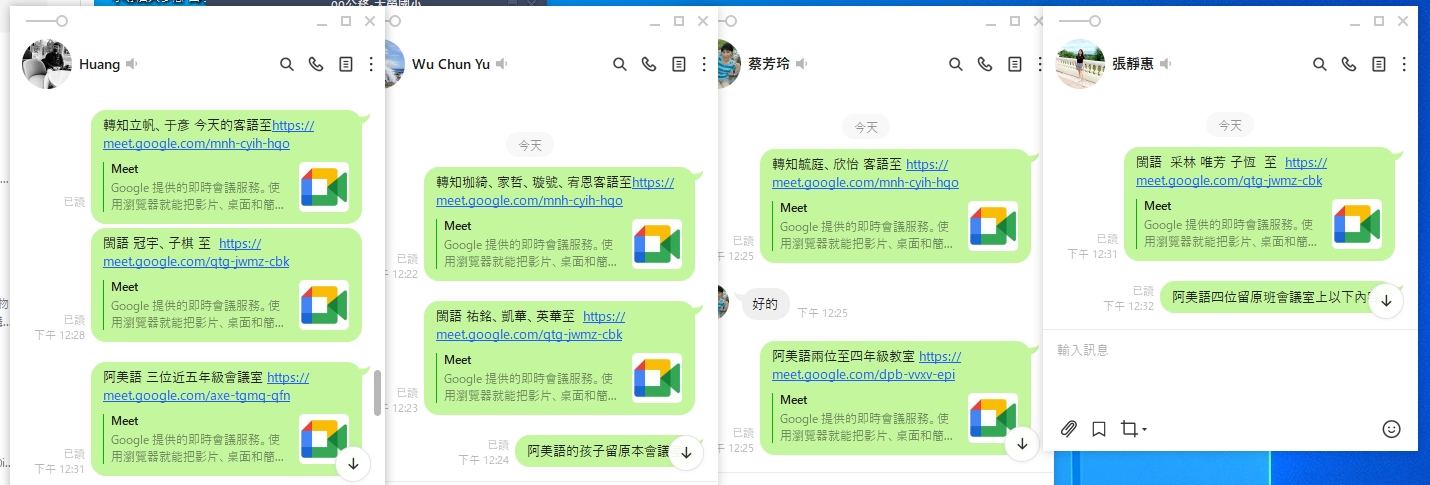 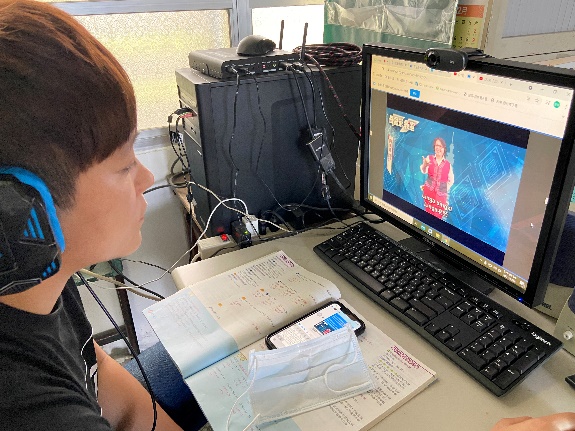 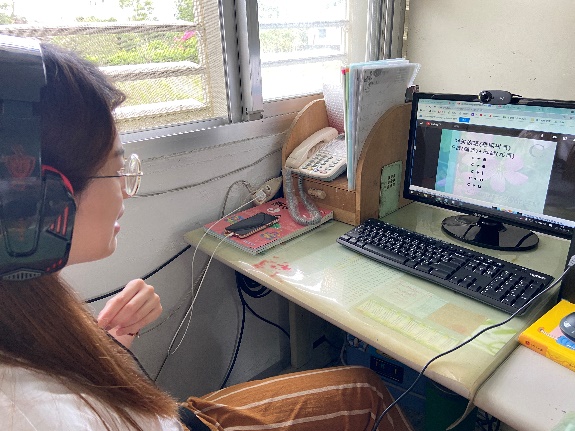 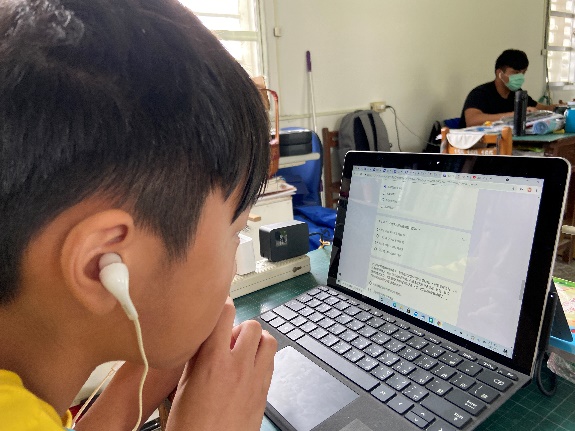 110學年臺灣母語日訪視評鑑
本土語課程推動
大榮國小
本土語課-停課不停學-阿美語線上同步教學
大榮小
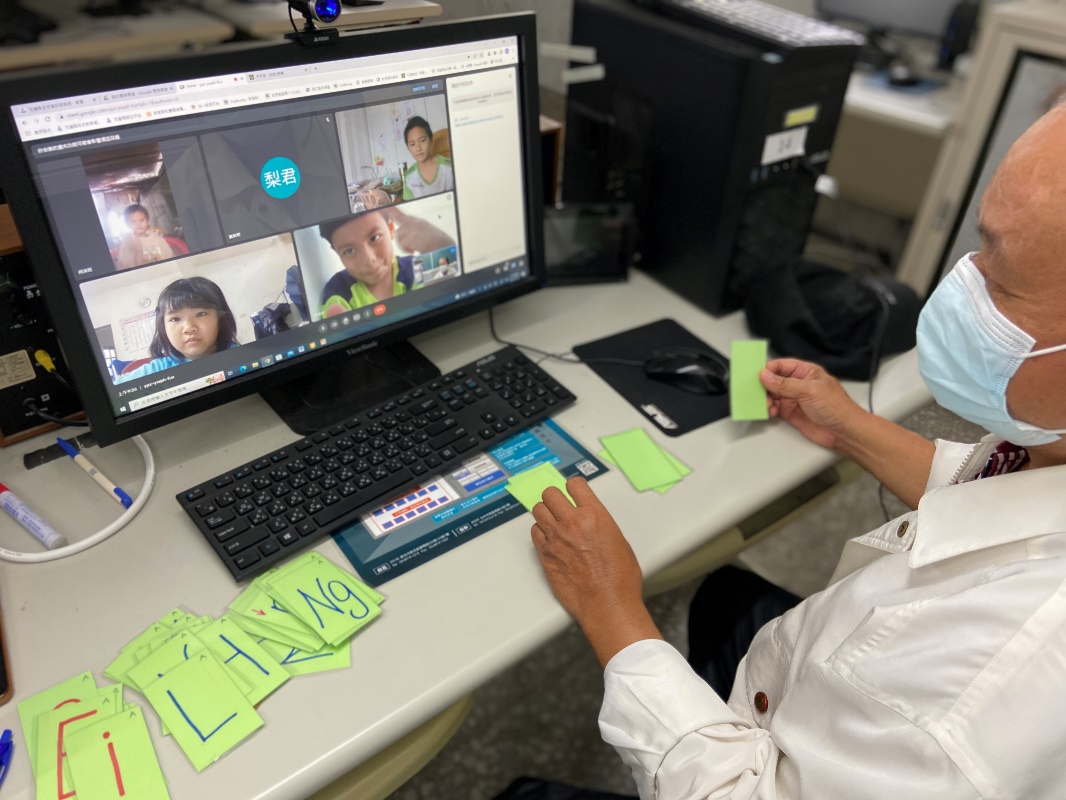 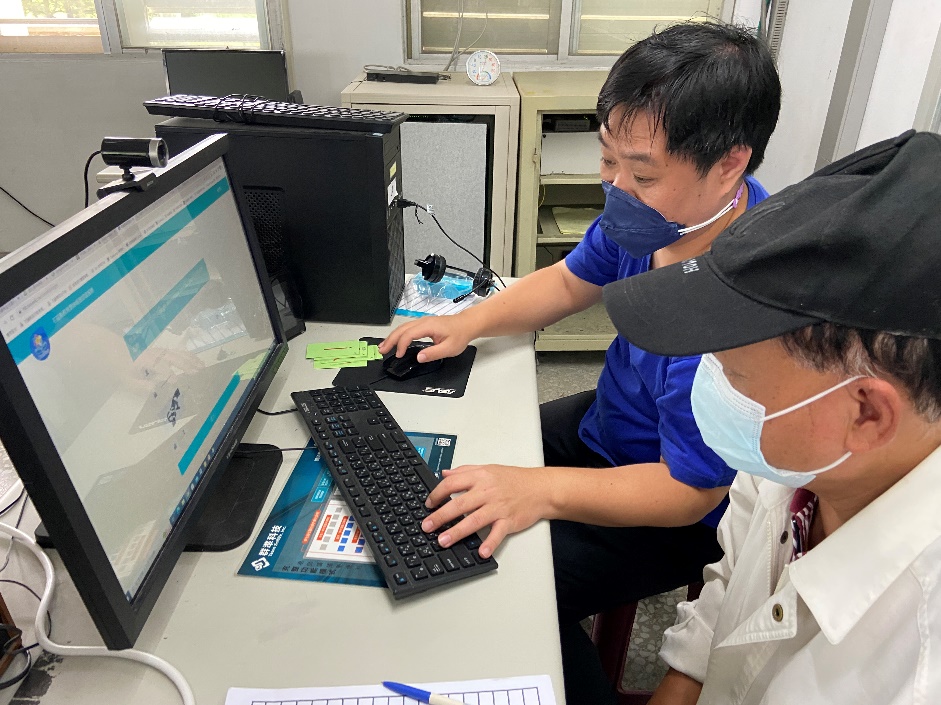 110學年臺灣母語日訪視評鑑
本土語相關課程推動
大榮國小
獵人學校學習民族教育-全校校外教學
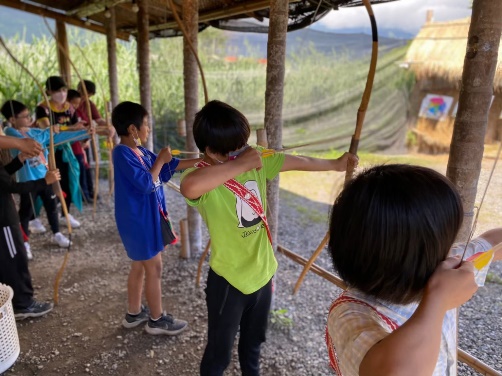 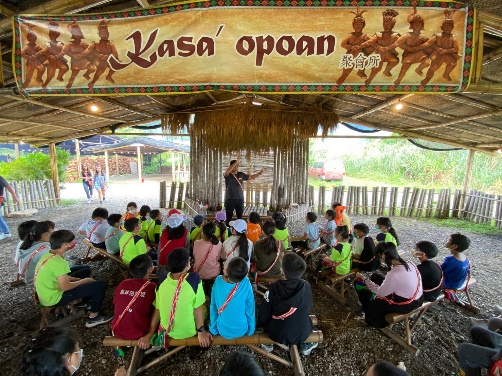 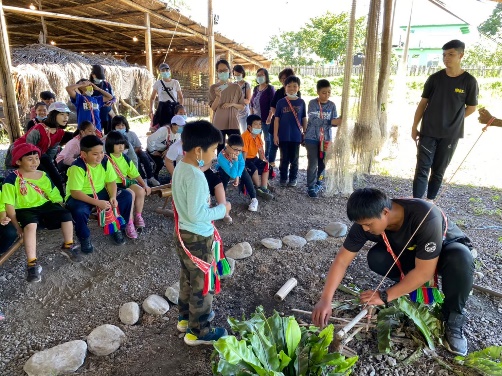 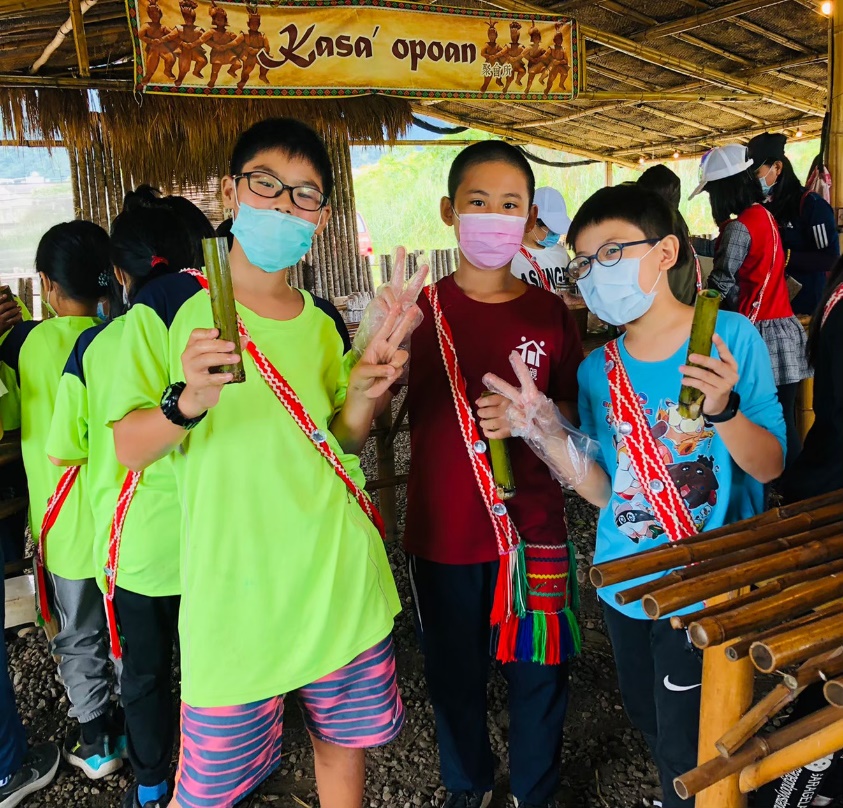 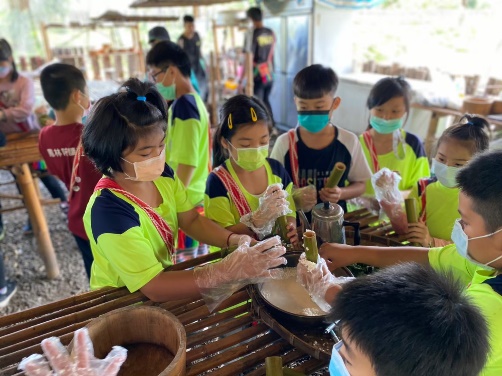 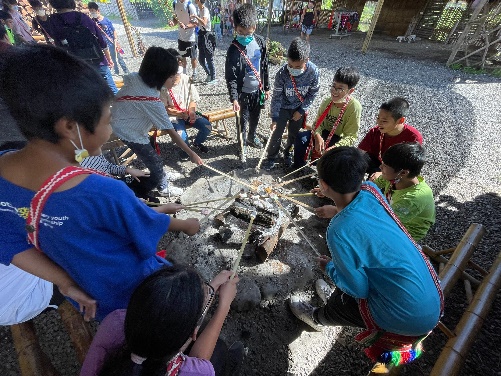 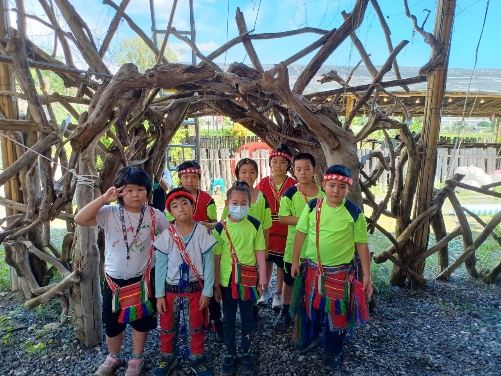 110學年臺灣母語日訪視評鑑
本土語相關課程推動
大榮國小
獵人學校學習民族教育-教師暑期研習
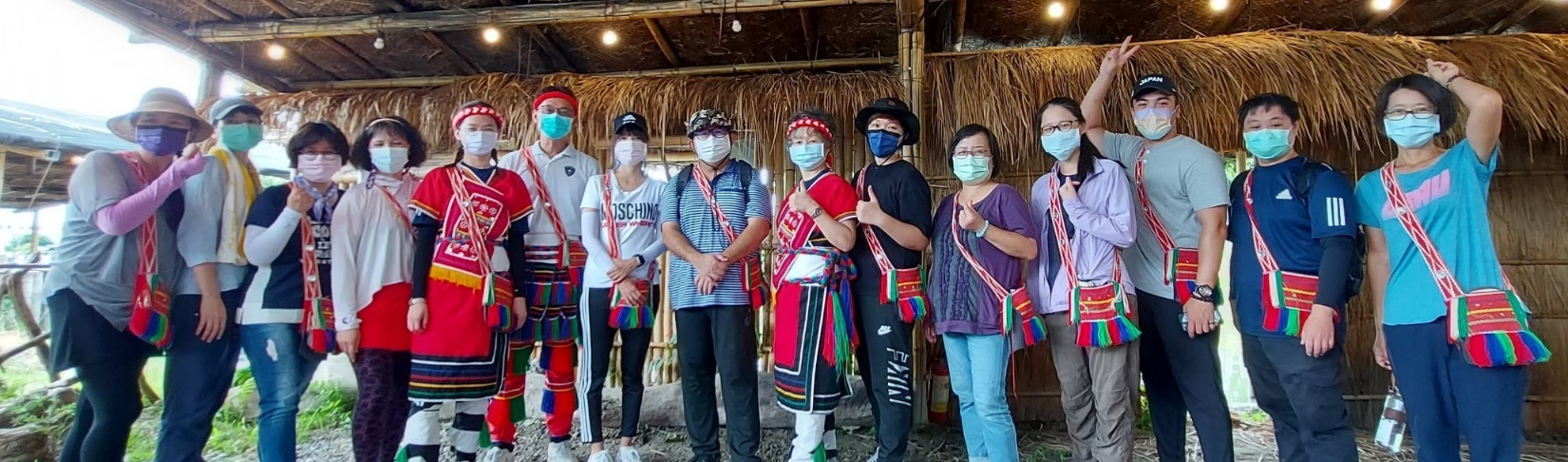 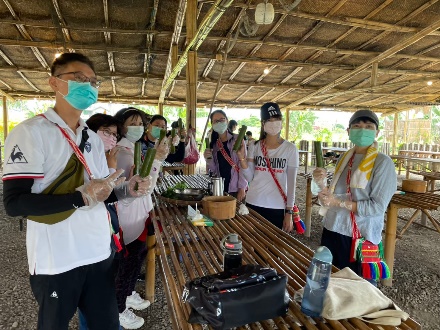 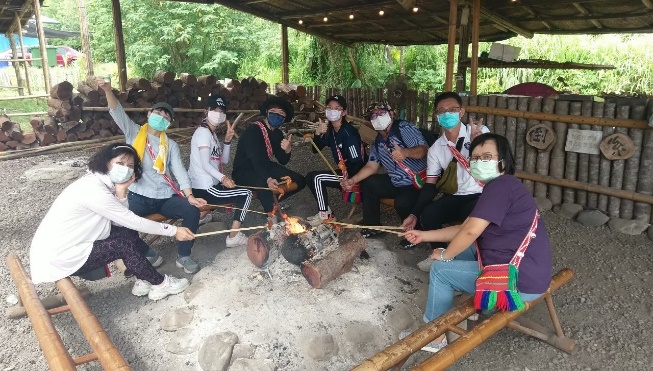 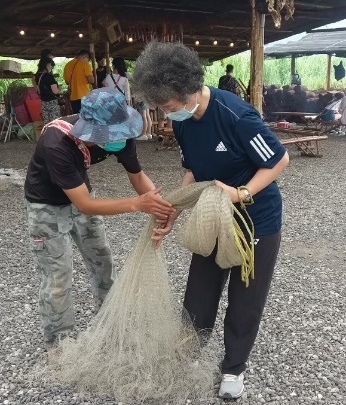 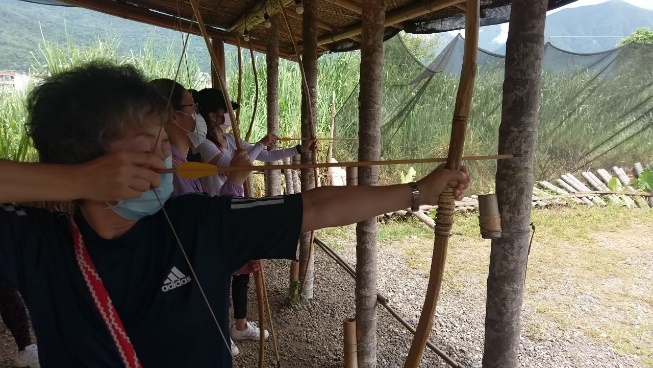 110學年臺灣母語日訪視評鑑
本土語相關課程推動
大榮國小
多元活化教學經費挹注-藝術家蒞校指導多元文化藝術創作
大榮小
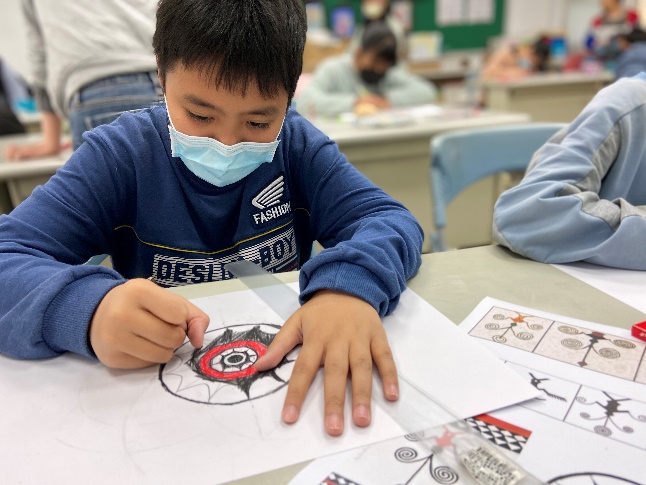 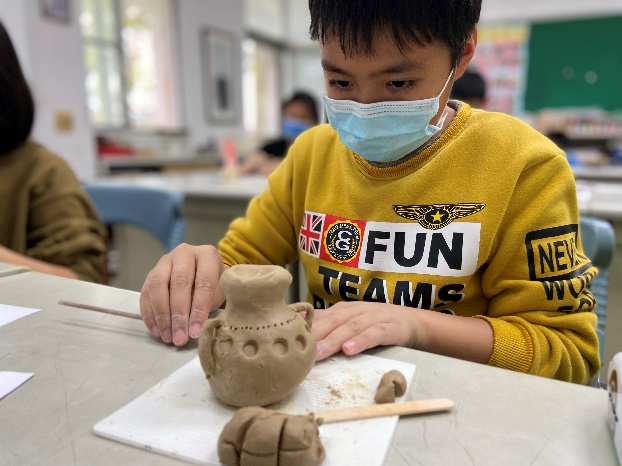 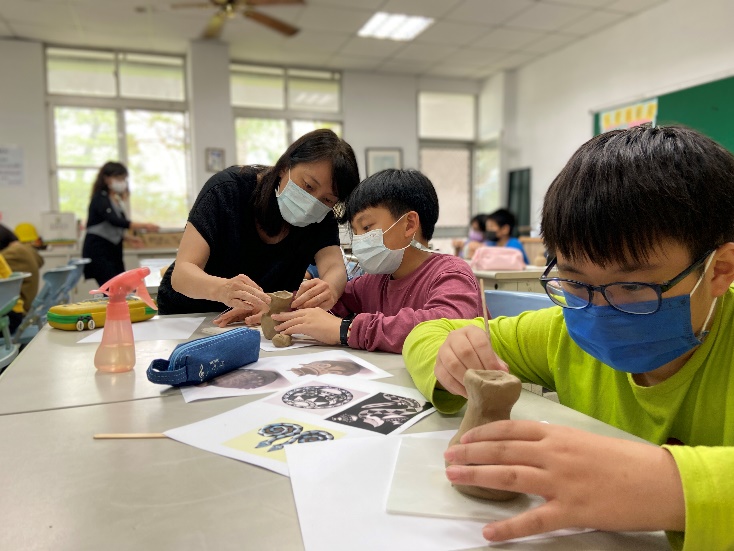 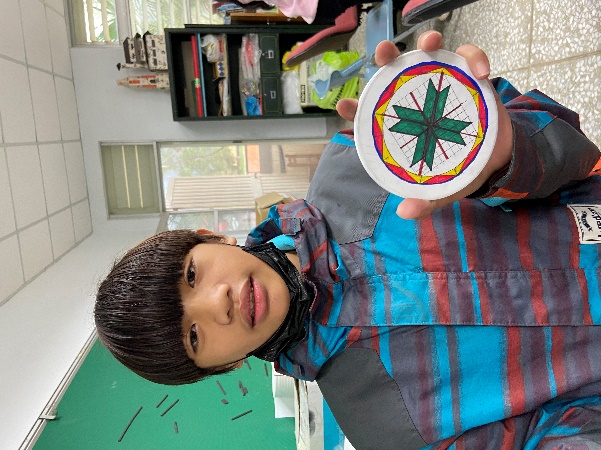 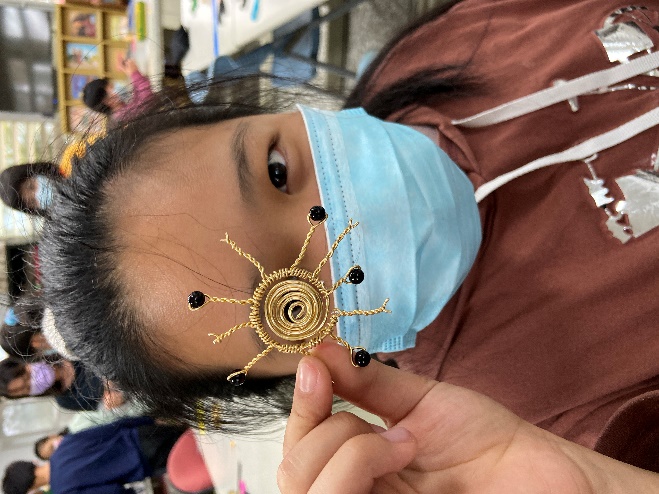 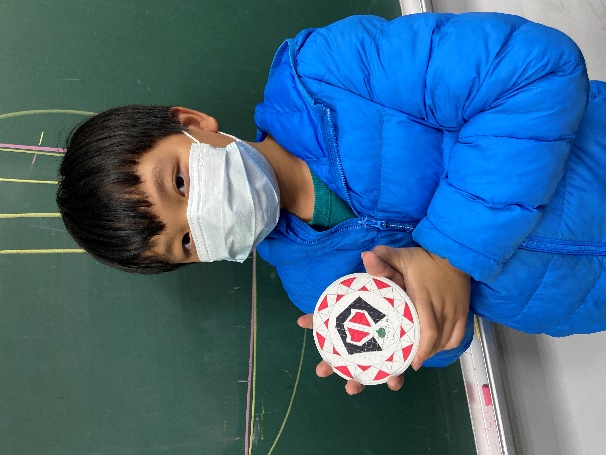 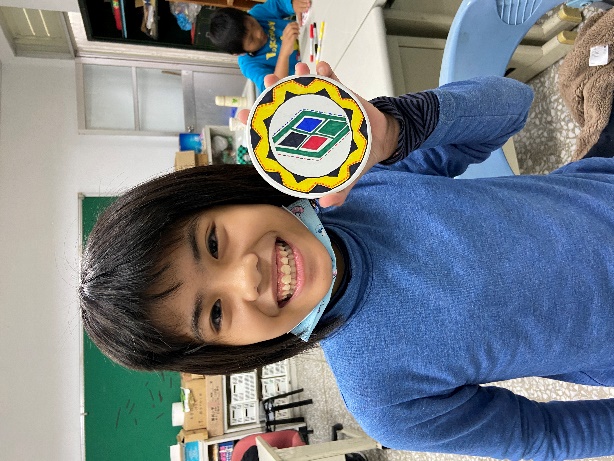 110學年臺灣母語日訪視評鑑
本土語相關課程推動
大榮國小
校訂課程-校樹、本土特色、科技的融合
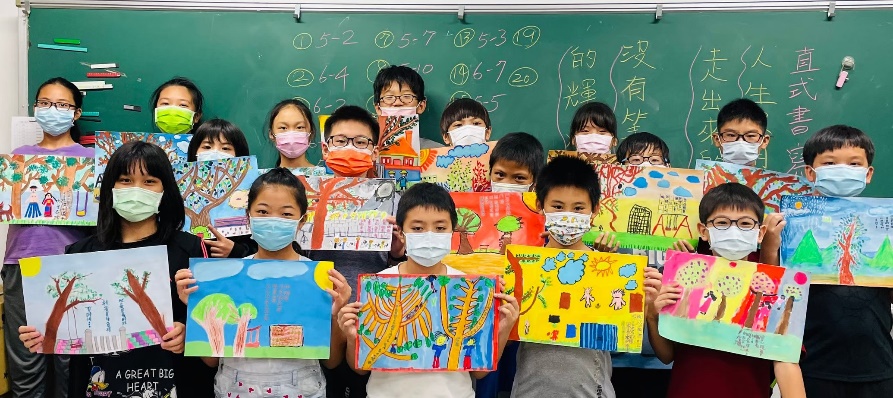 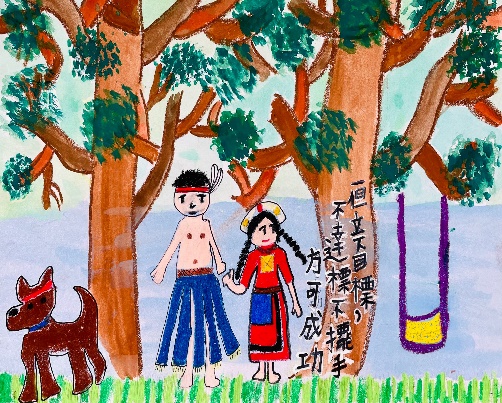 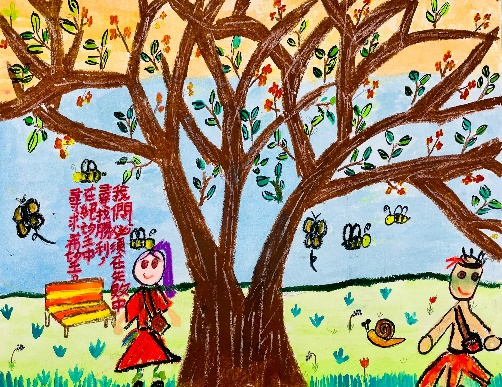 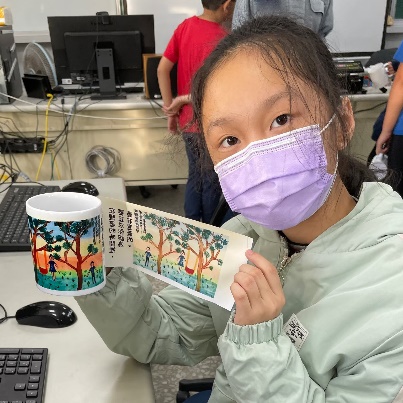 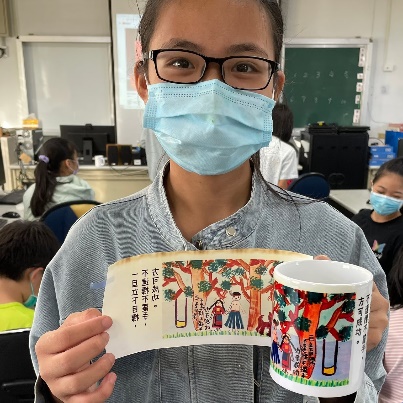 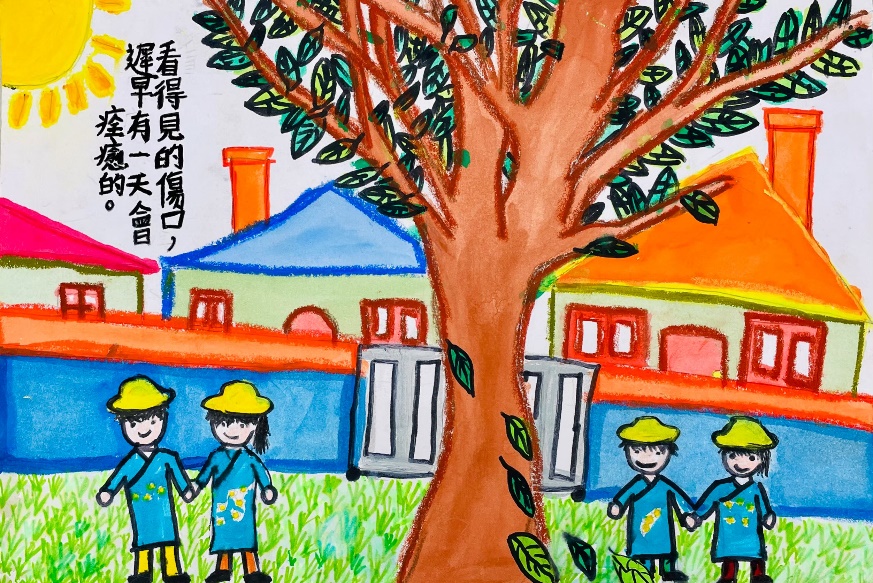 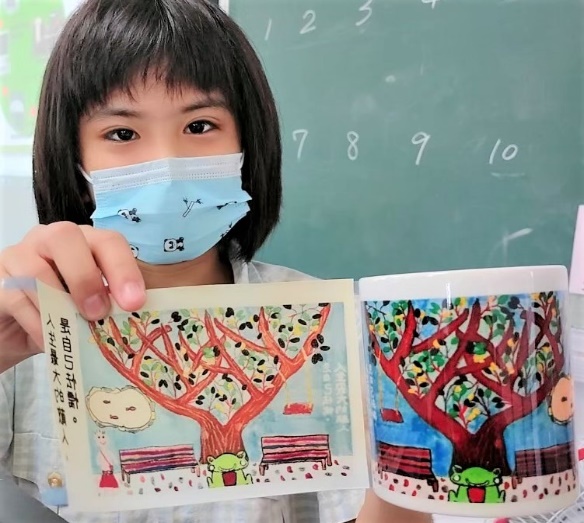 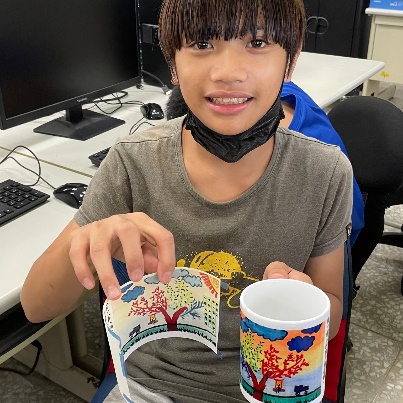 110學年臺灣母語日訪視評鑑
推展本土語特色01
大榮國小
110年花東中小學原住民運動會-黃昭穎老師指導
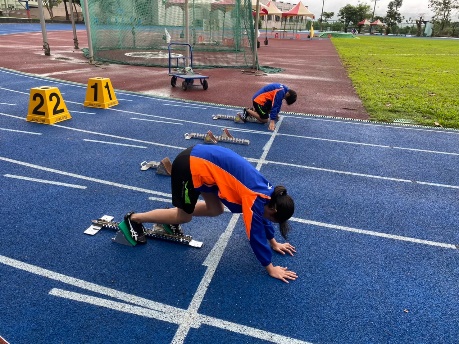 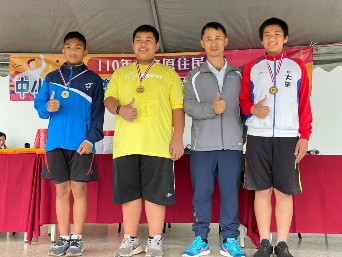 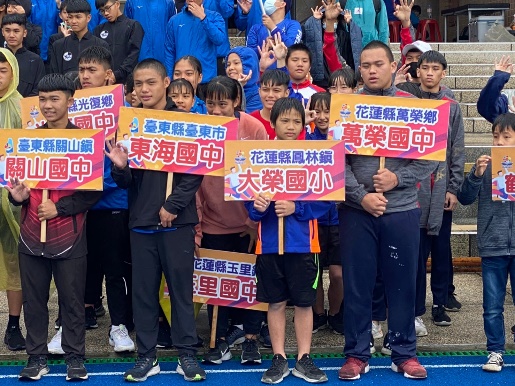 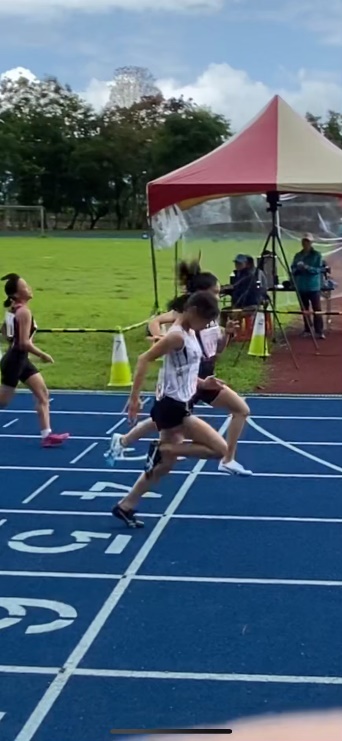 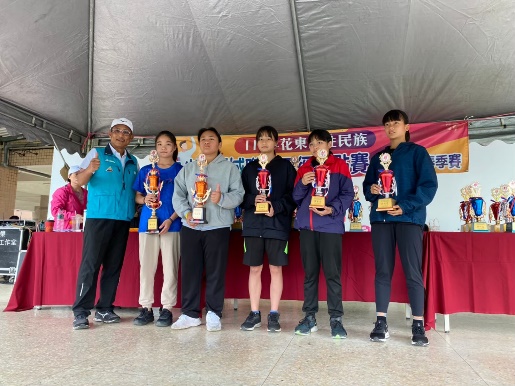 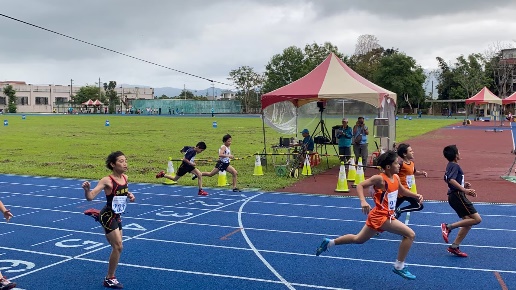 運動場上的族群交流
110學年臺灣母語日訪視評鑑
推展本土語特色02
大榮國小
鳳林鎮客家踩街表演-客語歌謠佳作-孫博文老師指導
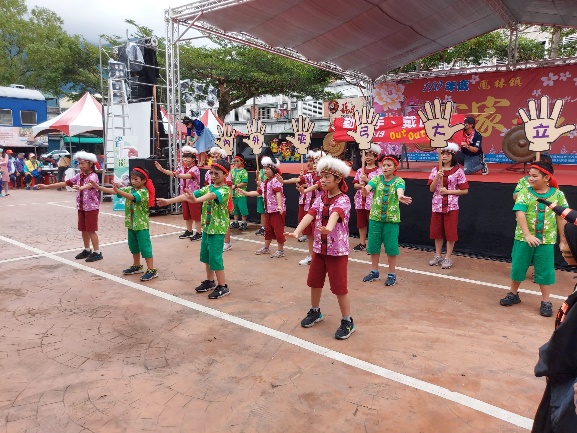 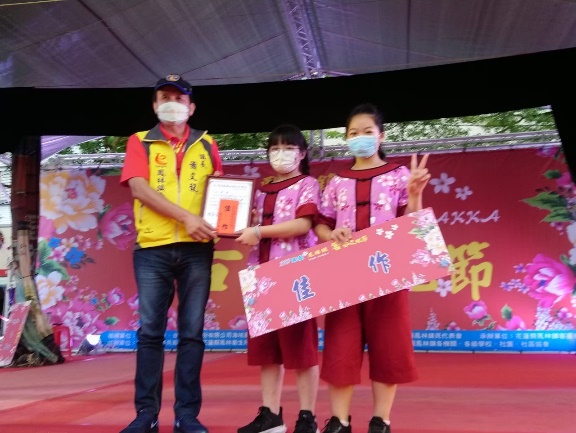 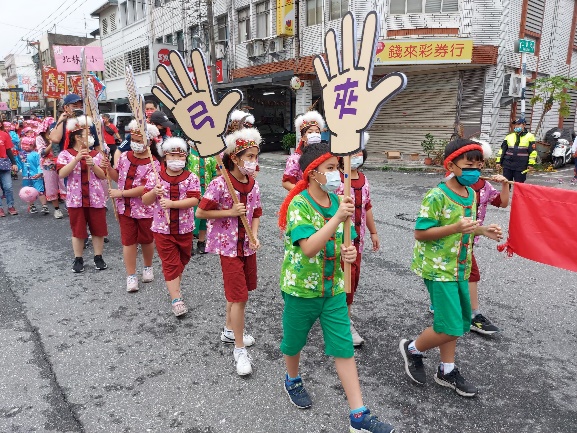 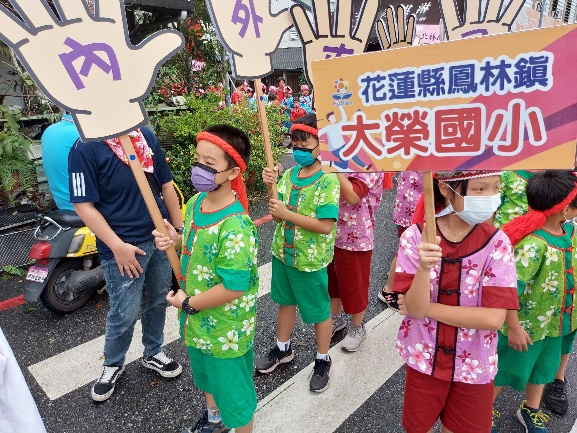 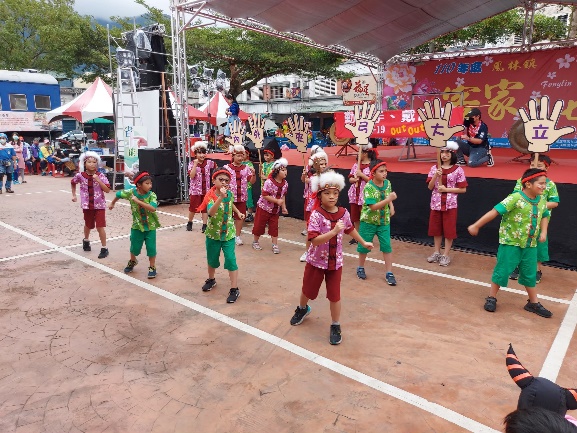 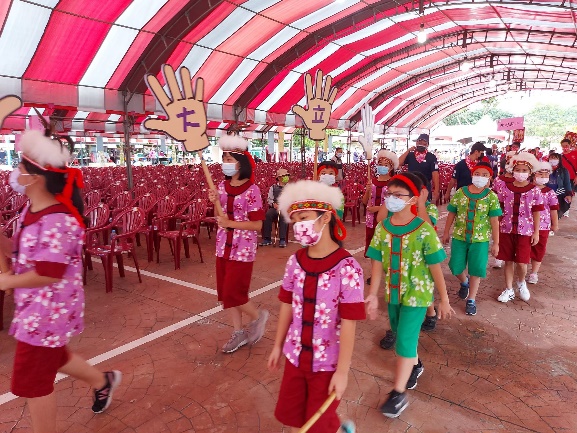 110學年臺灣母語日訪視評鑑
推展本土語特色03
大榮國小
語文競賽-閩客語選手
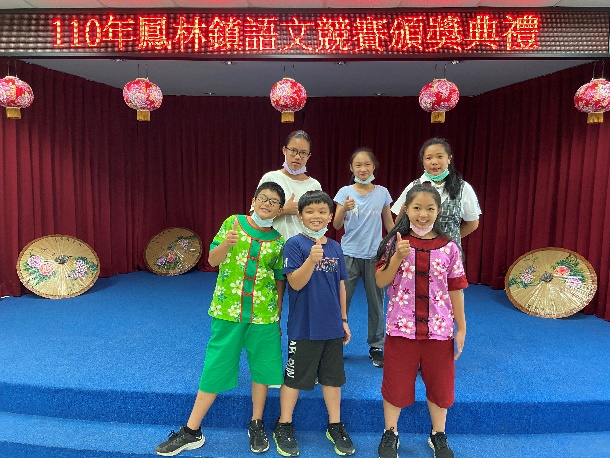 大榮小
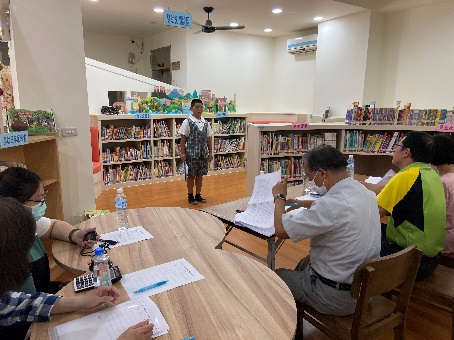 參賽項目:
閩語朗讀
客語朗讀
客語字音字形
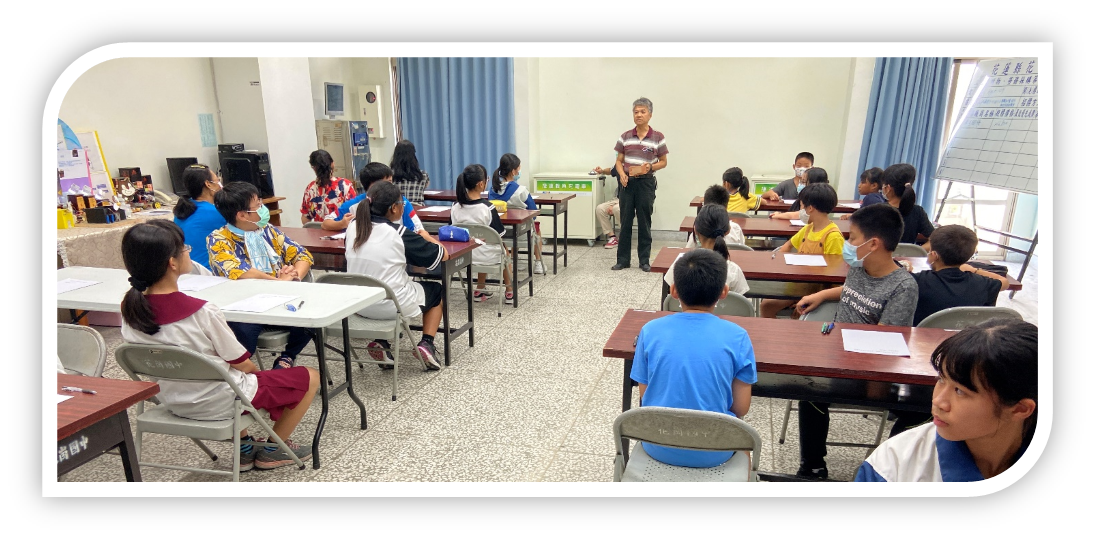 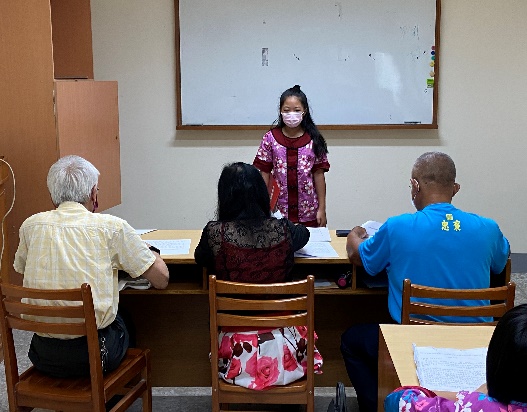 110學年臺灣母語日訪視評鑑
推展本土語特色04
大榮國小
原住民藝術推廣
大榮小
原住民繪畫比賽參賽作品
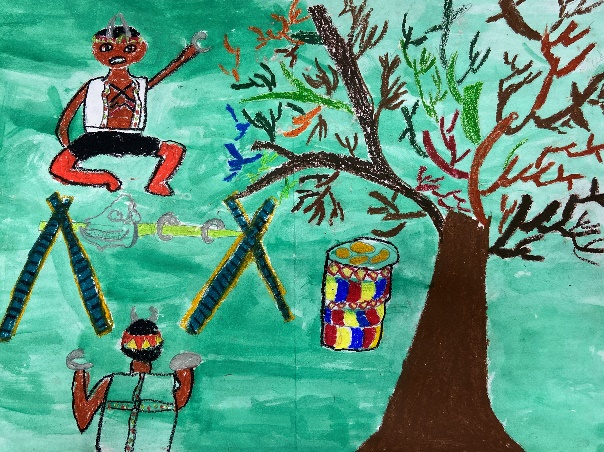 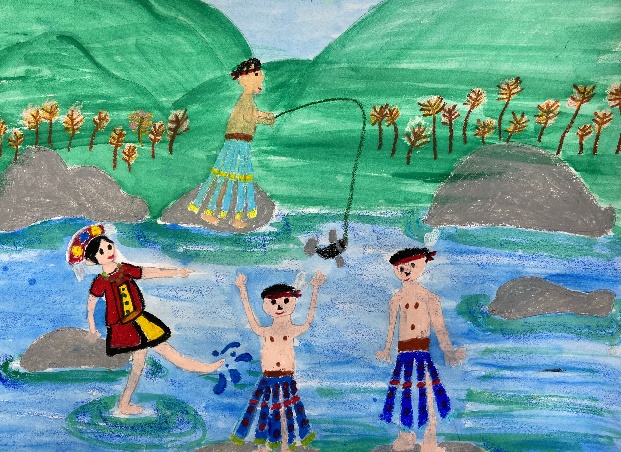 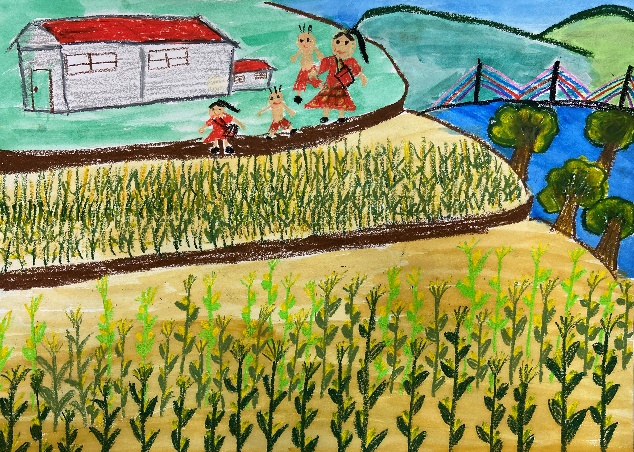 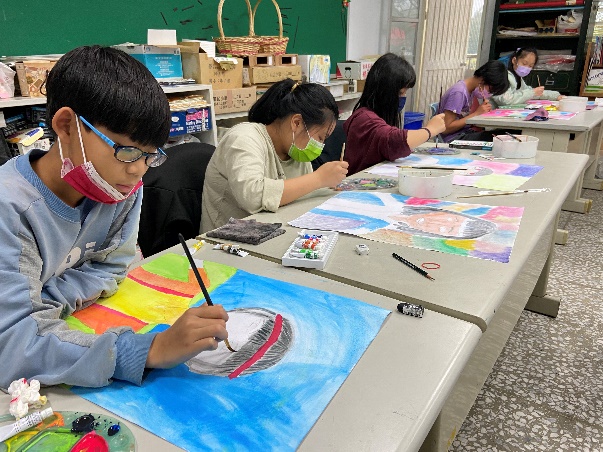 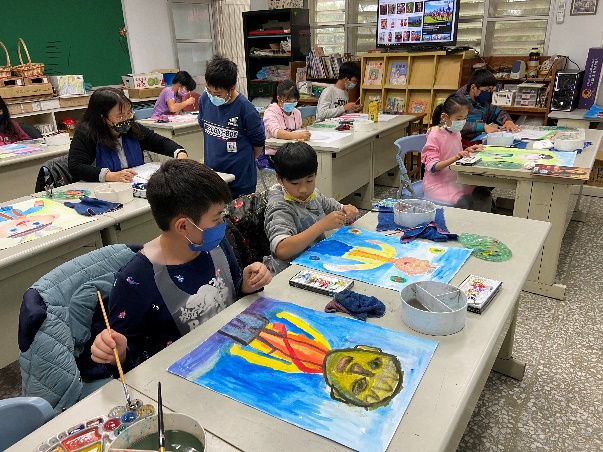 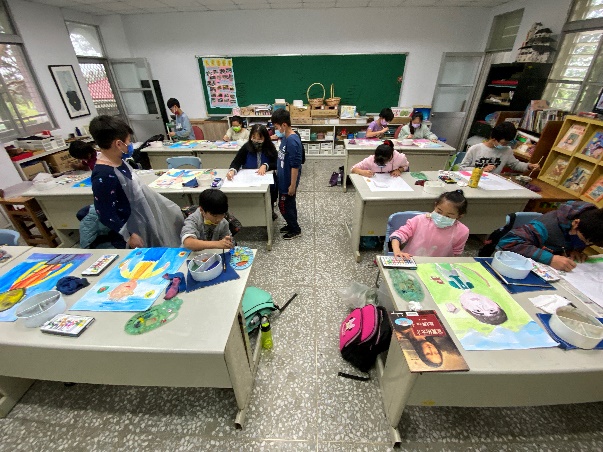 繪畫社團-繪製原住民頭飾與衣紋
110學年臺灣母語日訪視評鑑
推展本土語特色05
大榮國小
參加本土使命式小論文比賽-優選
大榮小
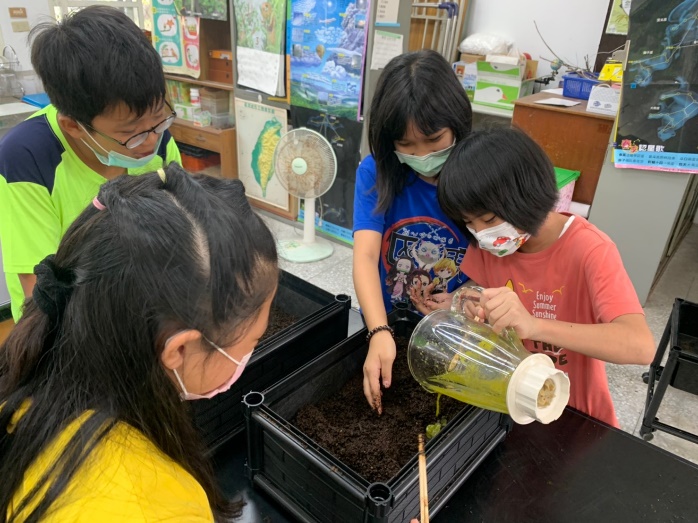 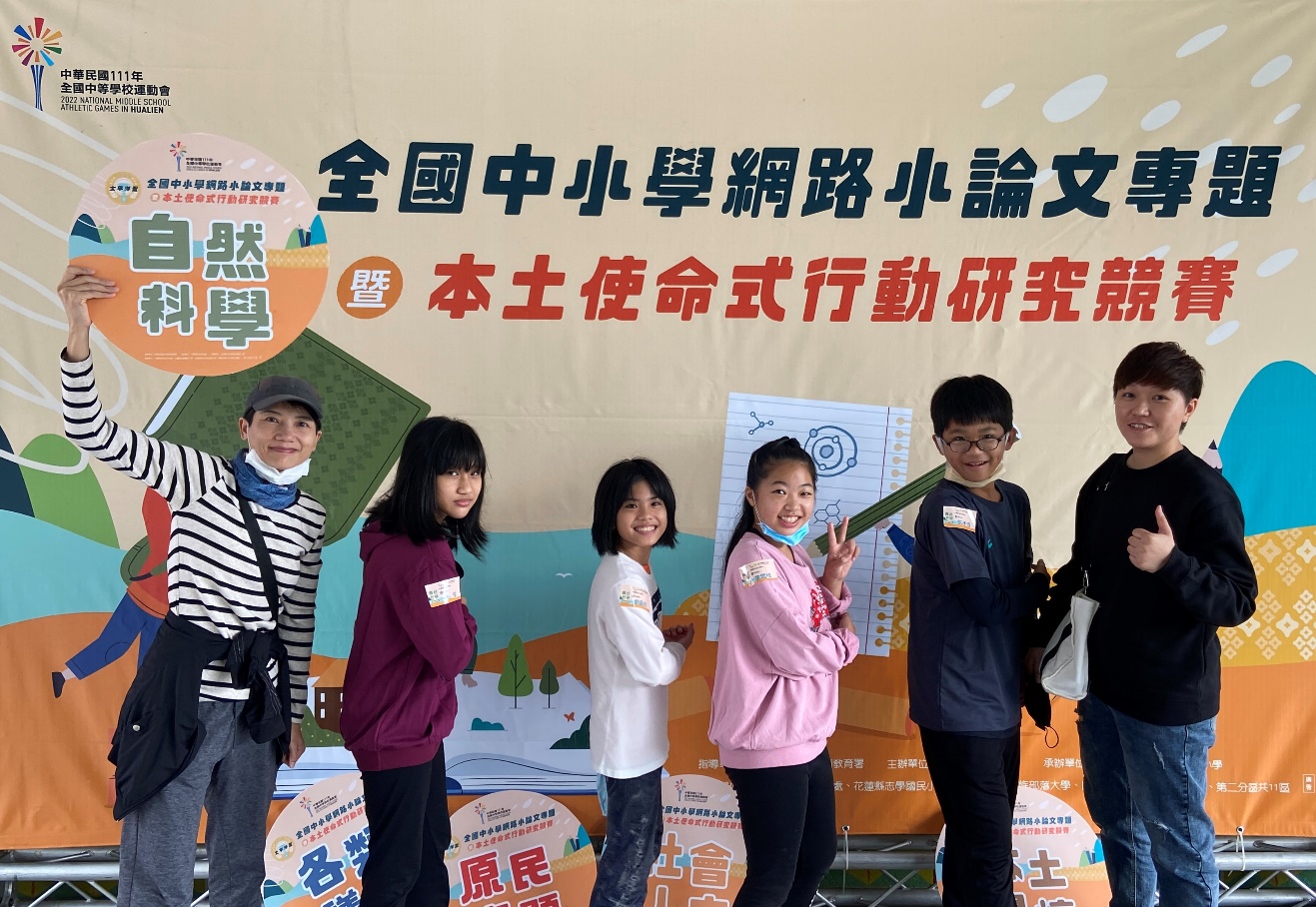 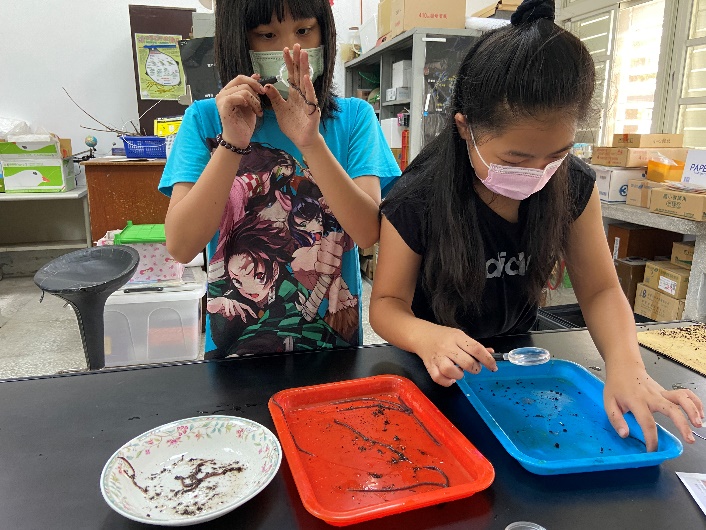 110學年臺灣母語日訪視評鑑
推展本土語特色06
大榮國小
結合社區資源
每學期安排鳳林花手巾客家植物染課程
大榮小
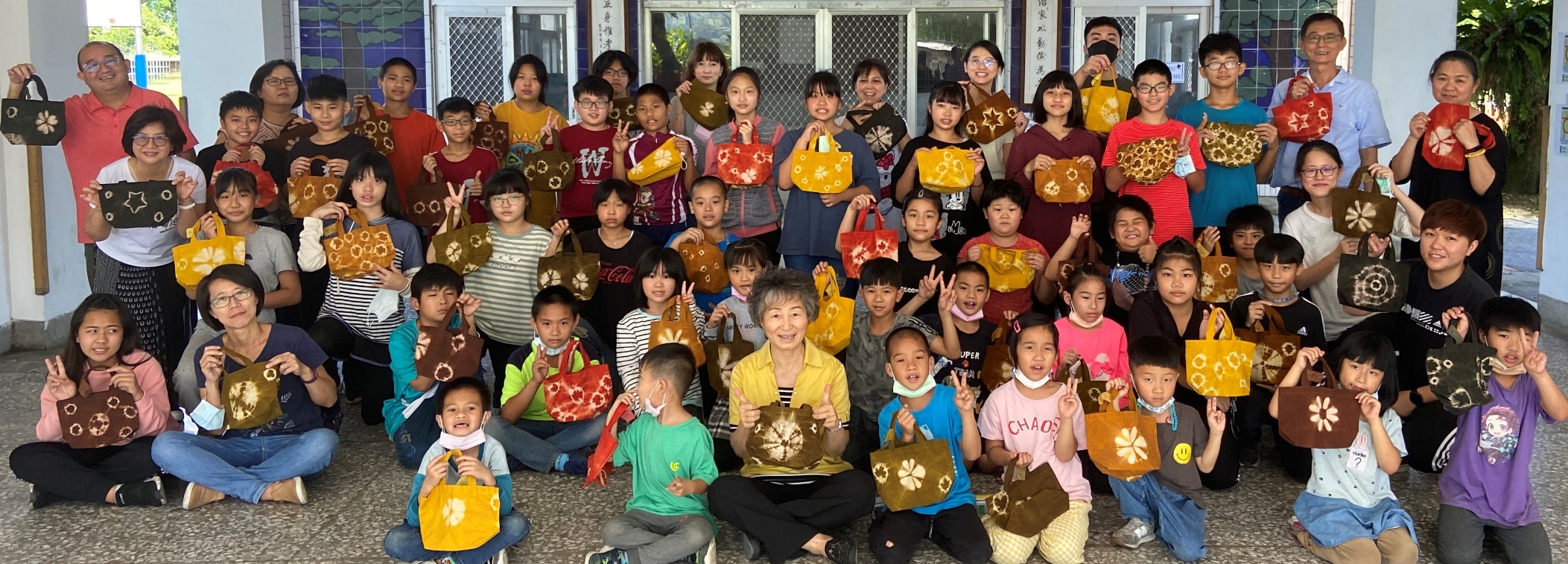 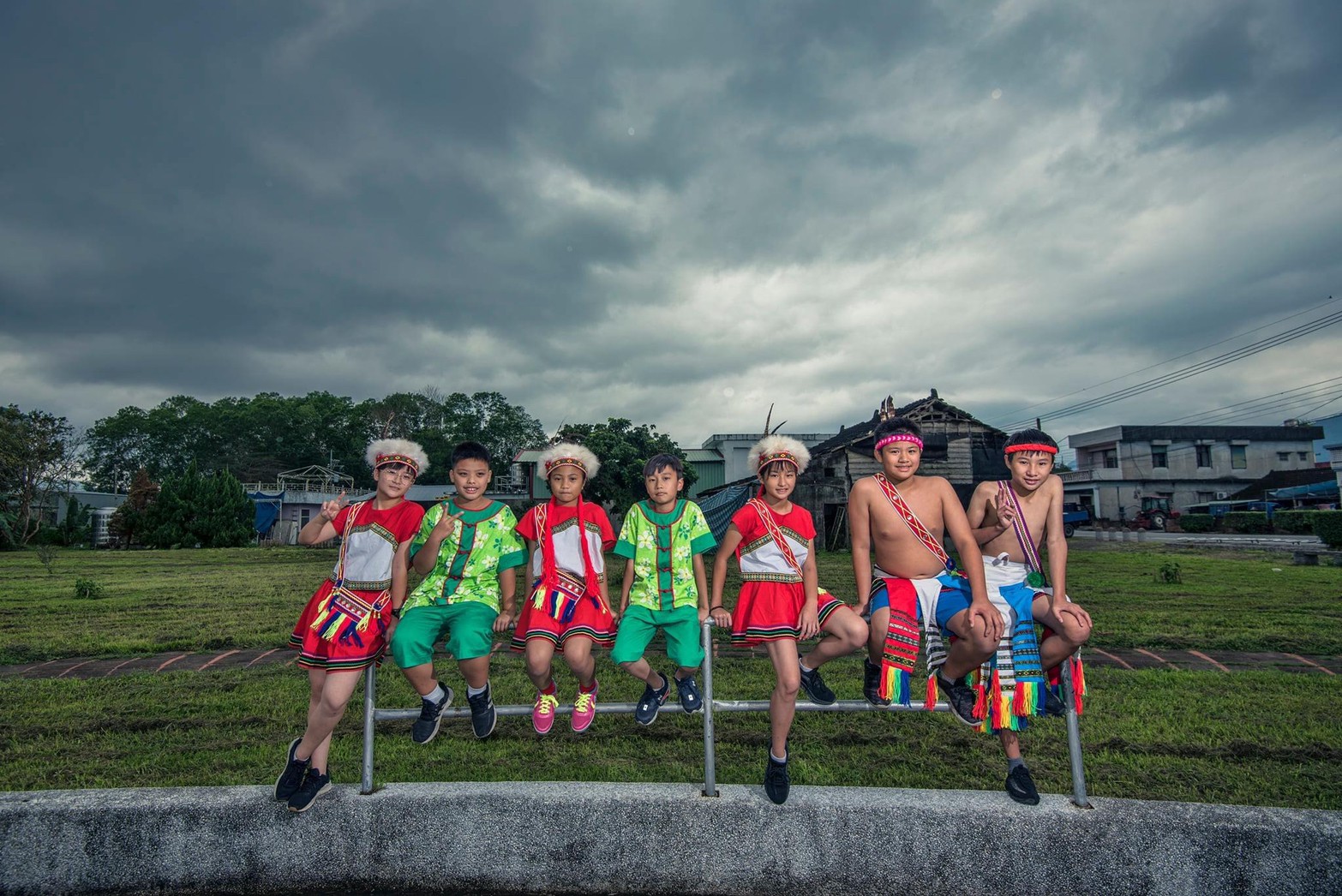 110學年臺灣母語日訪視評鑑
感謝聆聽
花蓮縣鳳林鎮大榮國小